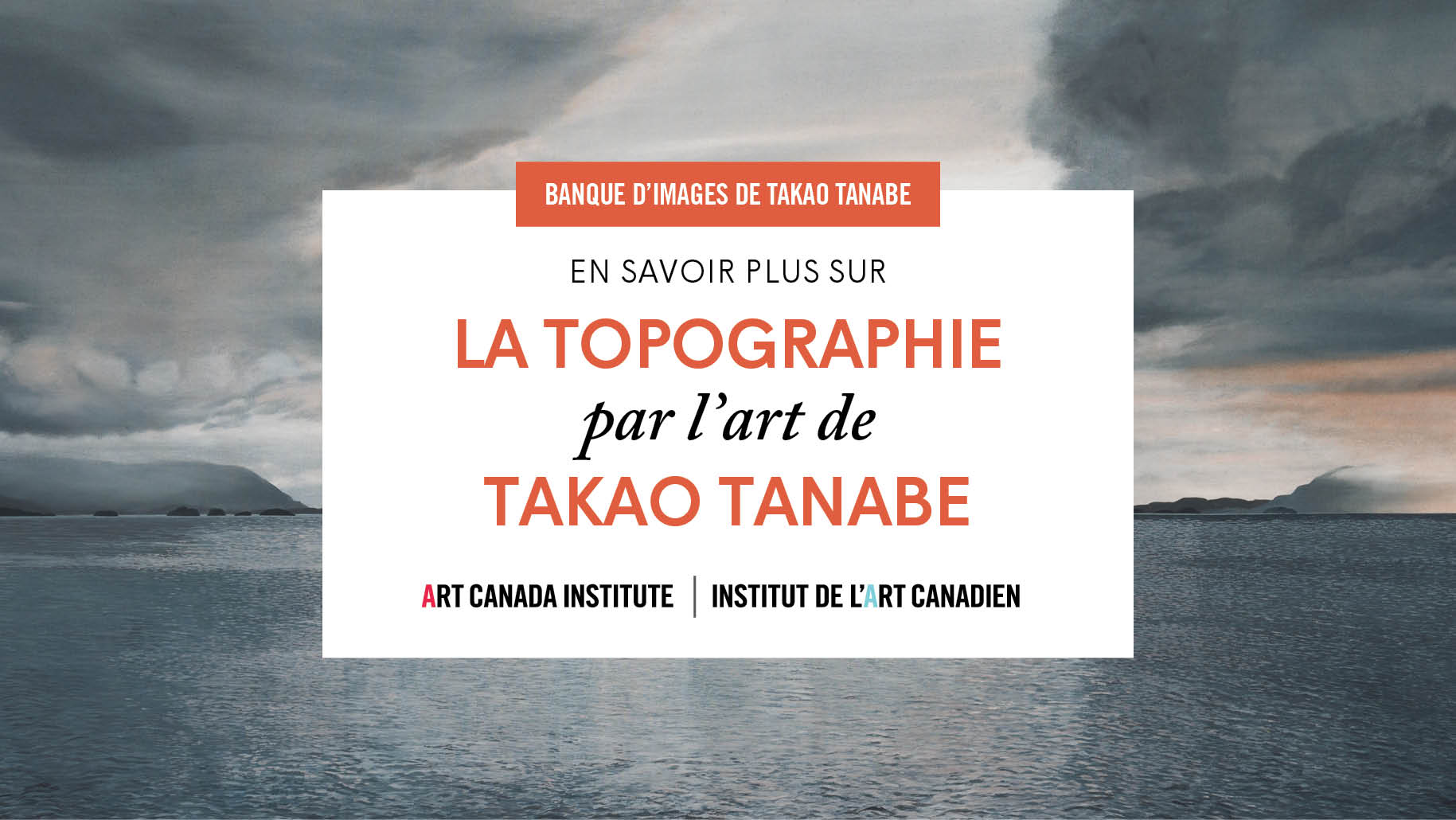 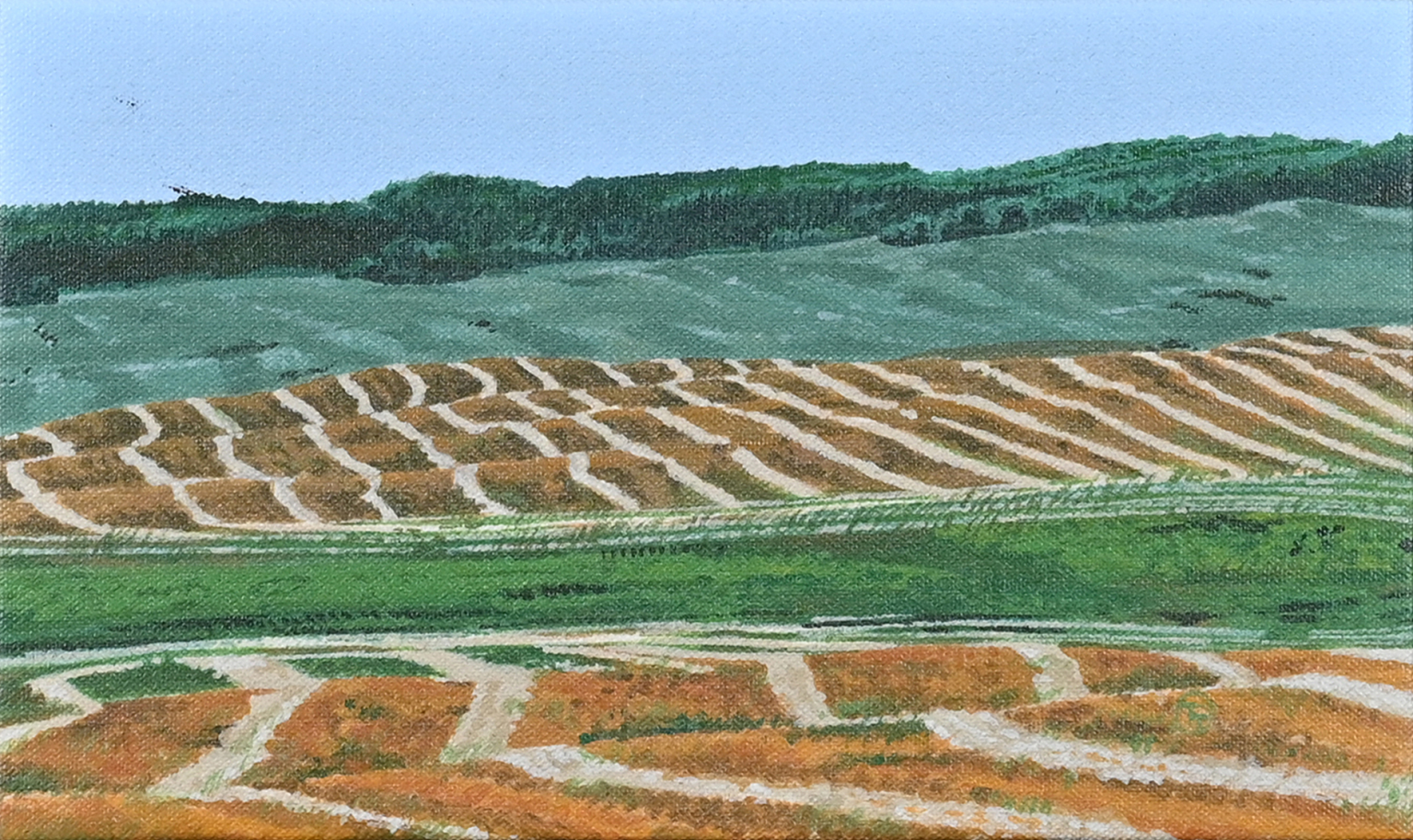 Takao Tanabe, Peace River 27/99 (La rivière de la Paix 27/99), 1999. Depuis les années 1980, Takao Tanabe est apprécié pour ses peintures monumentales représentant les paysages de la Colombie-Britannique, y compris les réseaux fluviaux de la province.
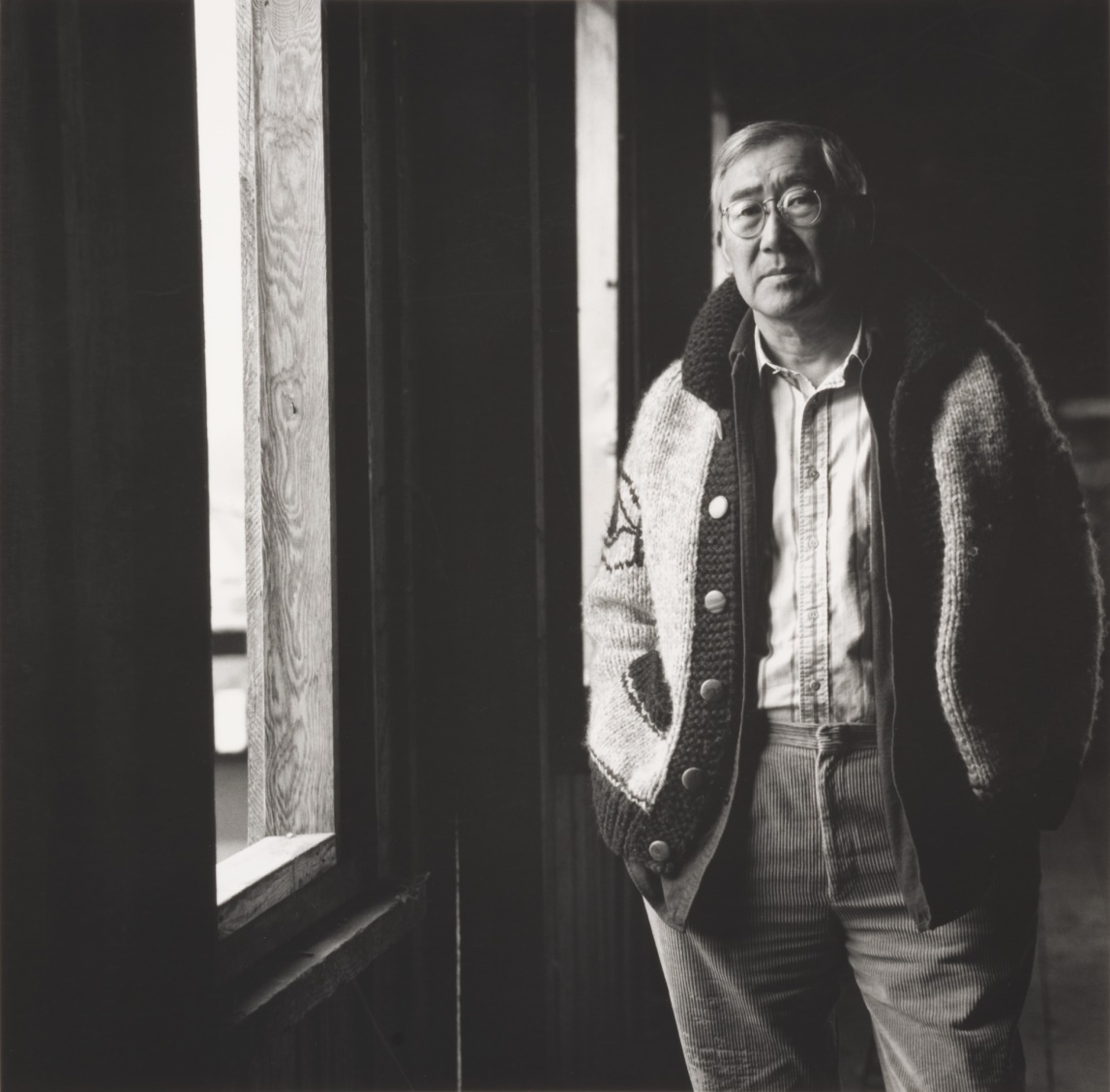 Takao Tanabe dans son atelier de l’Île de Vancouver, 1987.
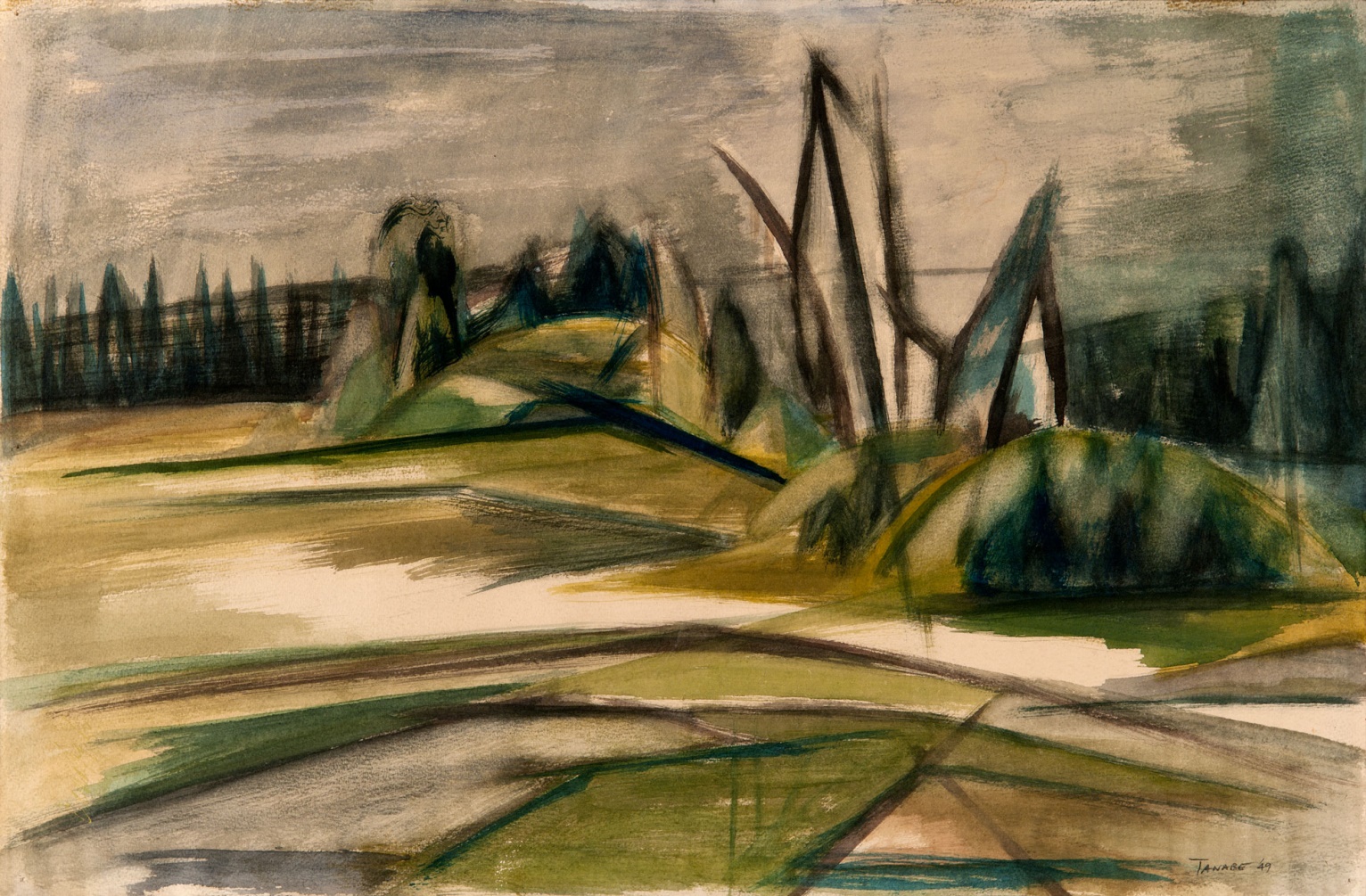 Takao Tanabe, West of Winnipeg (À l’ouest de Winnipeg), 1949. 
Cette peinture à l’aquarelle témoigne des débuts de Tanabe dans le genre du paysage.
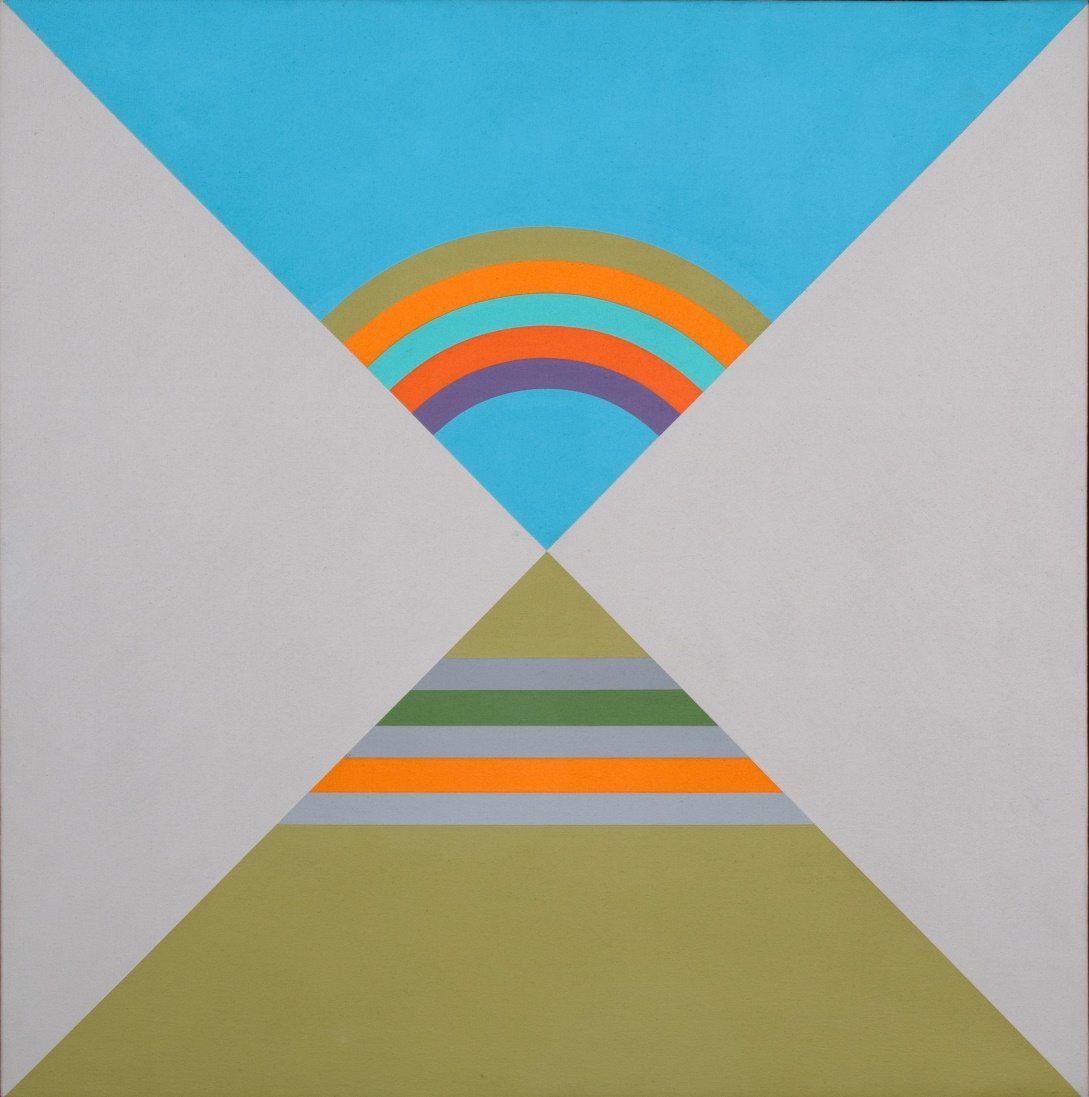 Takao Tanabe, Kitselas, 1970. 
Au début des années 1970, Tanabe développe un style qui accentue la planéité de l’espace pictural grâce à une combinaison de lignes fortes et de couleurs vives.
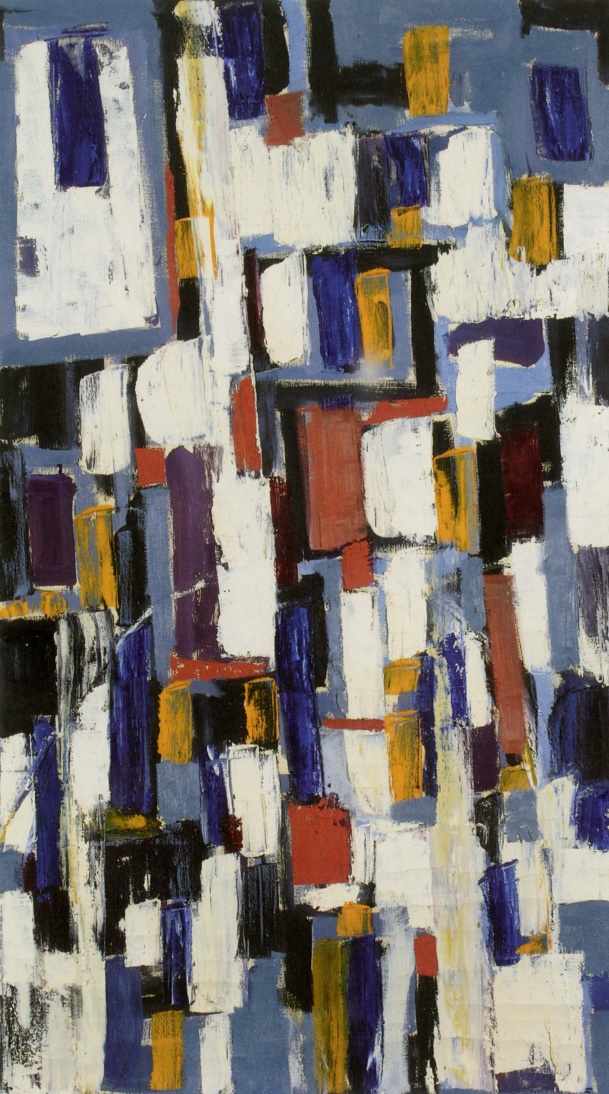 Takao Tanabe, Fragment 41, 1951. Réalisée lors d’un voyage de formation à New York en 1951, cette œuvre démontre l’engouement de Tanabe pour les tendances émergentes de l’abstraction.
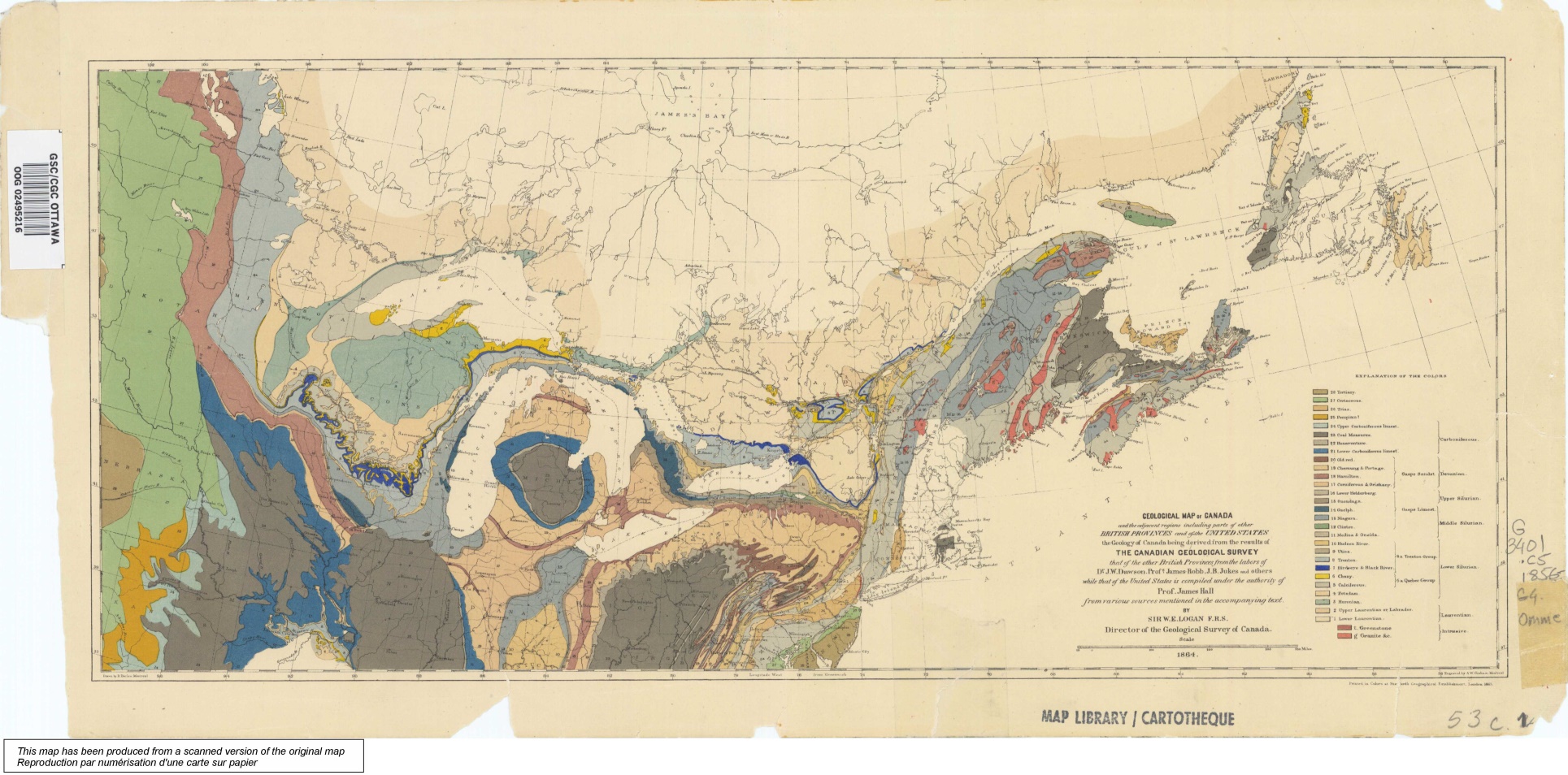 Carte géologique du Canada et de ses régions adjacentes, 1864.
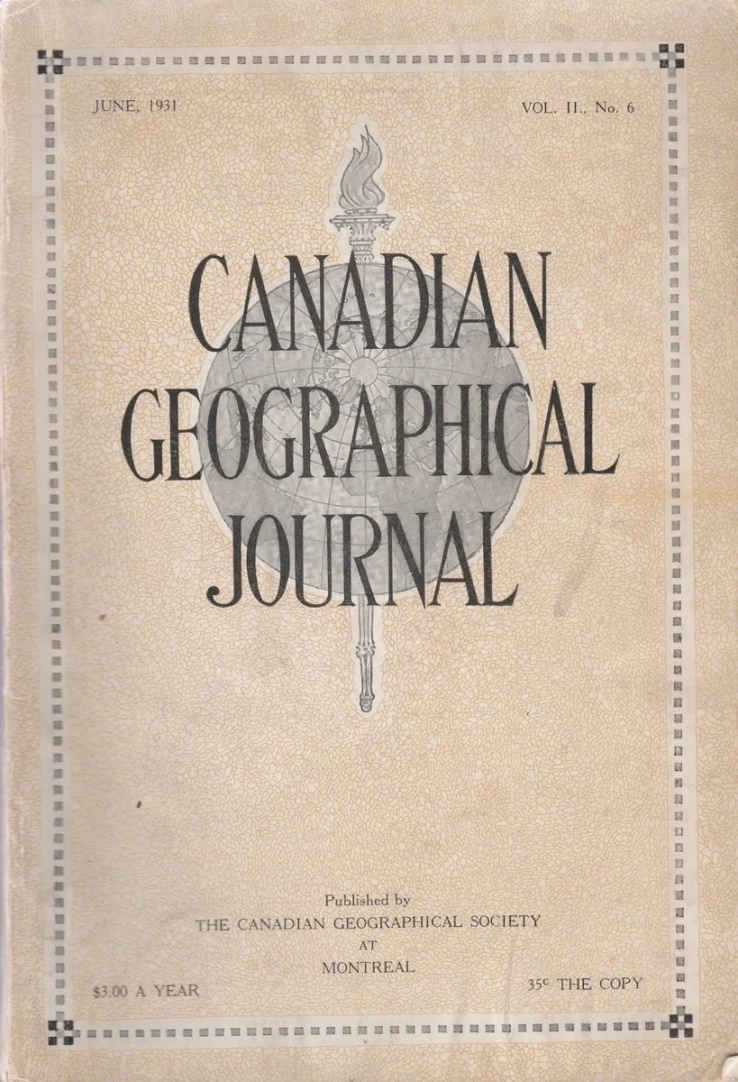 Couverture du Canadian Geographical Journal, vol. 11, no 6 (juin 1931).
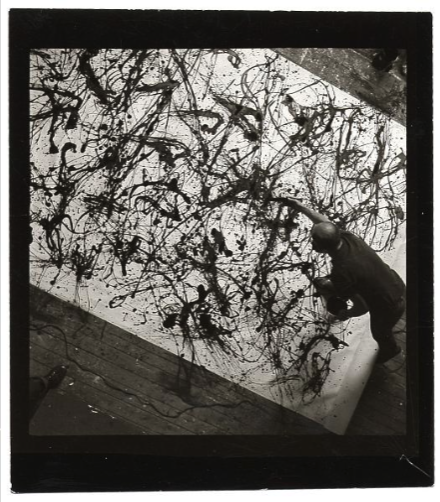 Jackson Pollock au travail sur une peinture dans sa grange-atelier de Springs, NY, 1950.Le peintre met au point une nouvelle technique picturale qui consiste à verser [pouring] et à faire couler [dripping] de la peinture sur une toile tendue au sol.
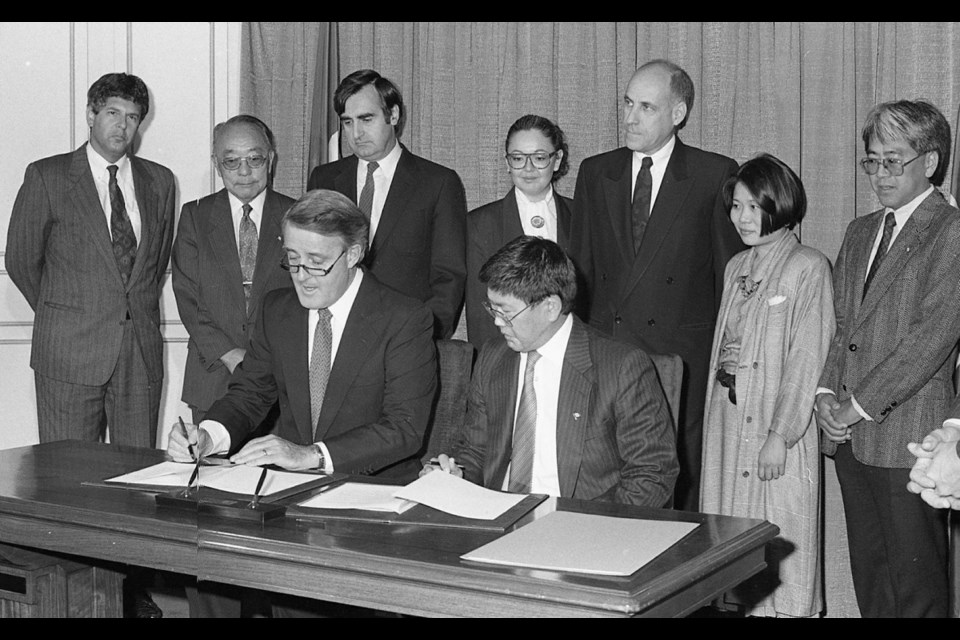 Brian Mulroney et Art Miki, le président de la National Association of Japanese Canadians, signant l’accord de réparation en 1988.
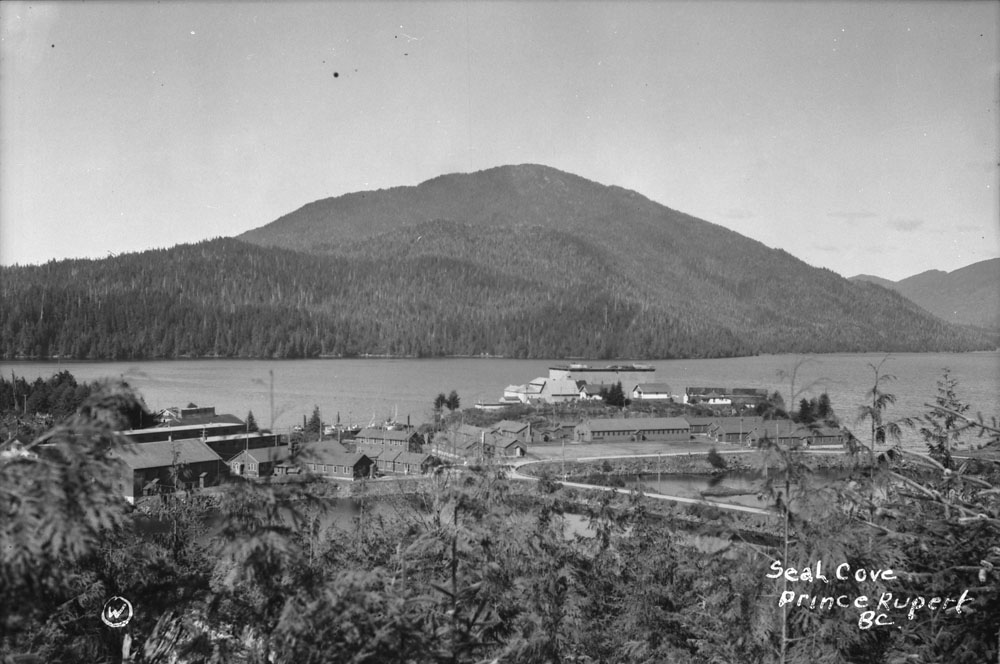 Vue de la Canadian Fish & Cold Storage à Seal Cove, Prince Rupert, C.-B., v.1930.
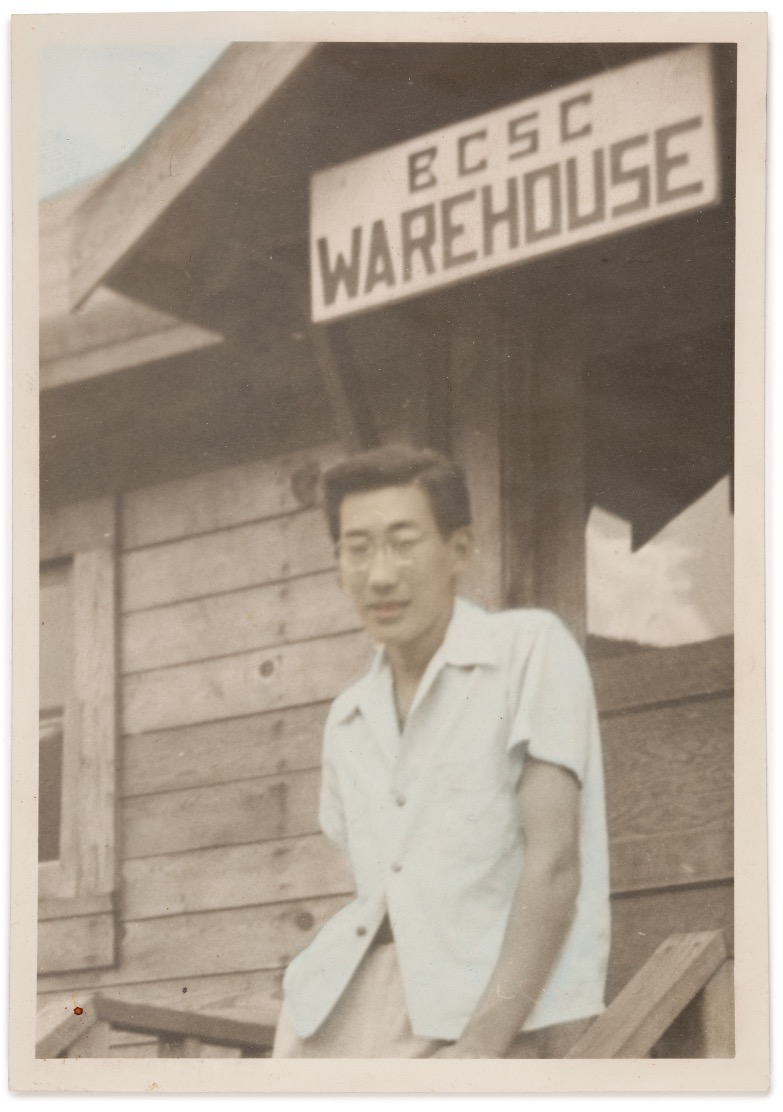 Takao Tanabe au camp d’internement japonais de Lemon Creek, C.-B., 1943.
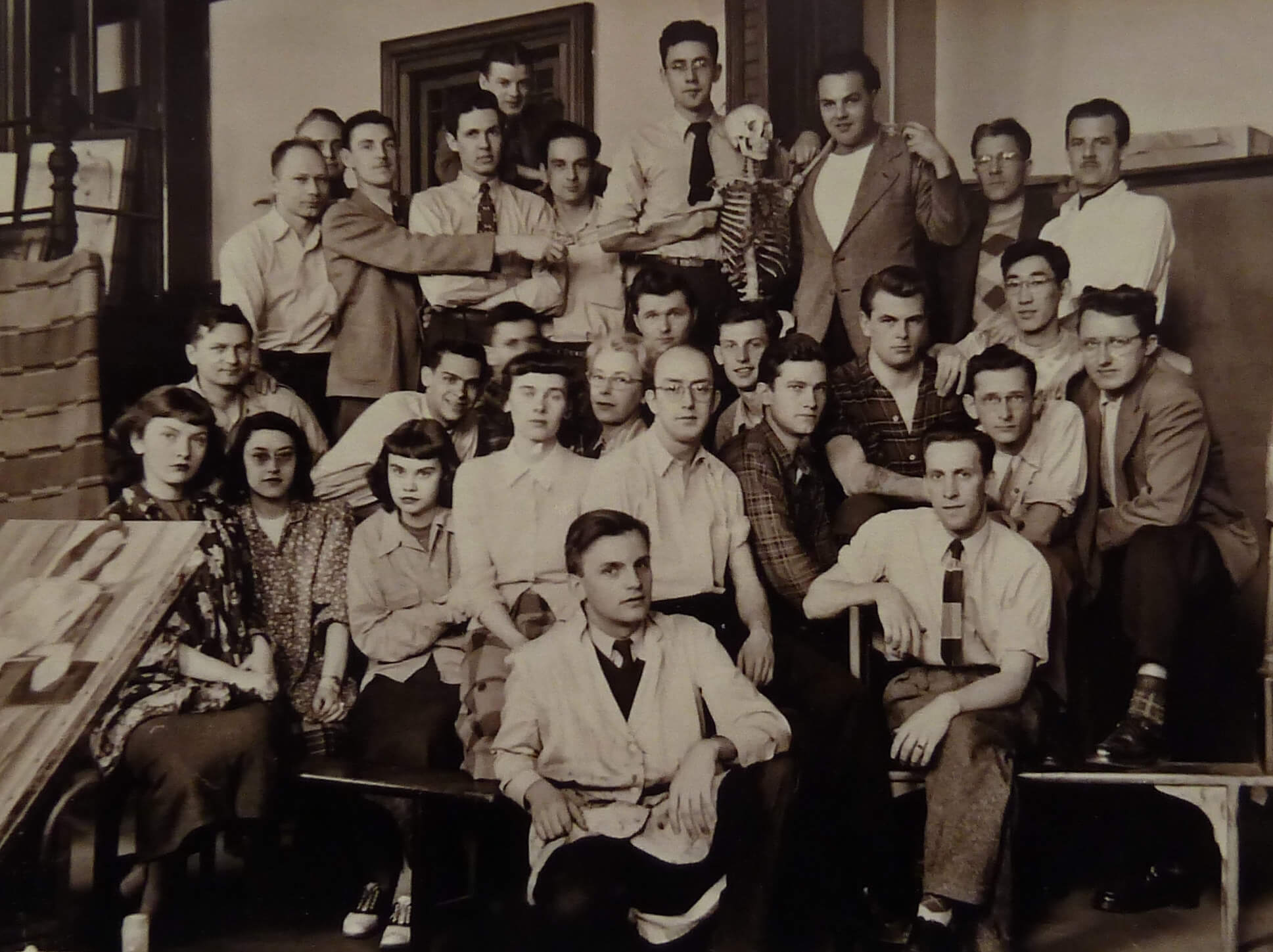 Takao Tanabe (deuxième rangée, le deuxième à partir de la droite) avec sa cohorte diplômée de la Winnipeg School of Art, 1949.
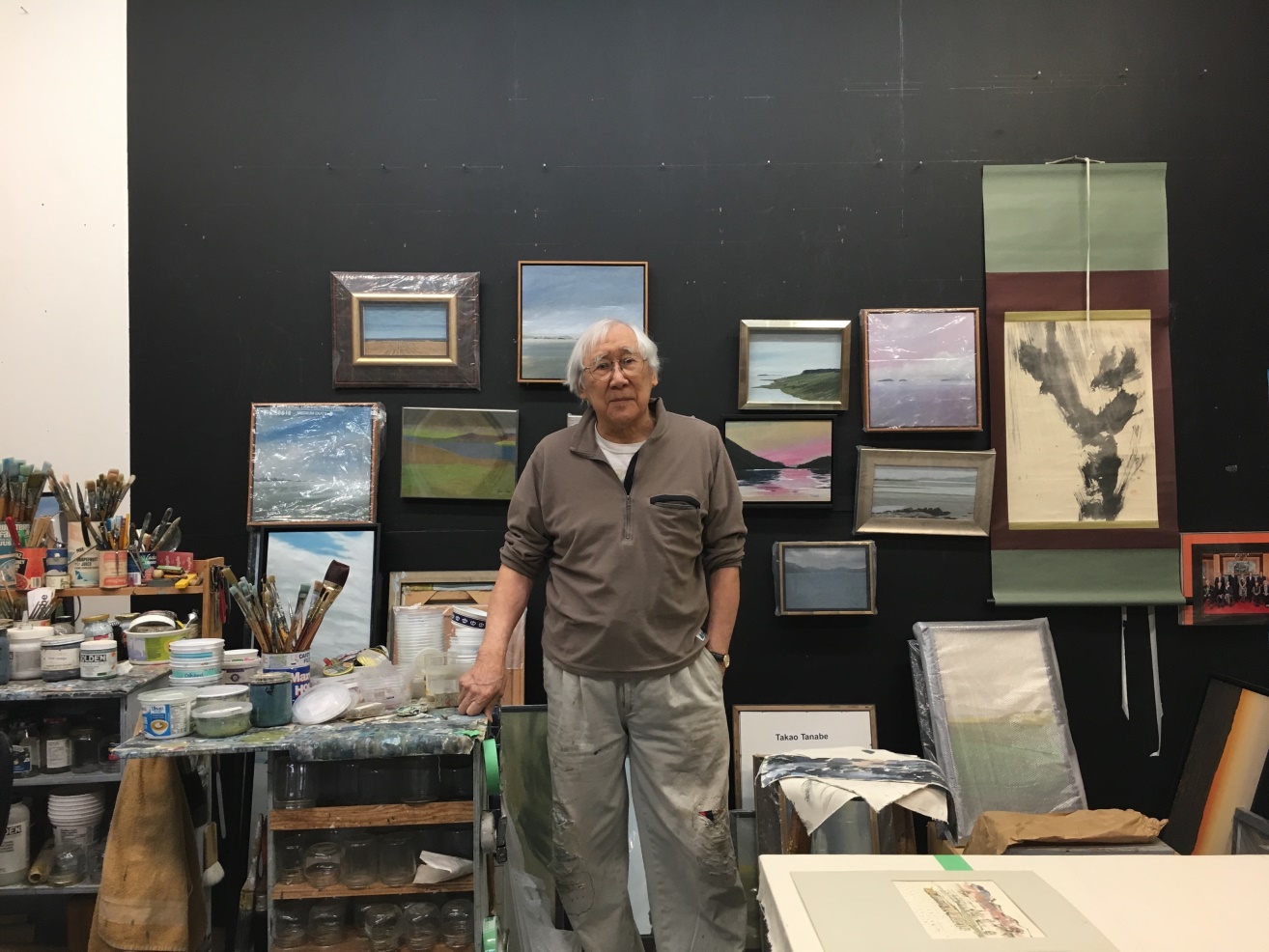 Takao Tanabe dans son atelier, s.d.
Activité d’apprentissage no 1
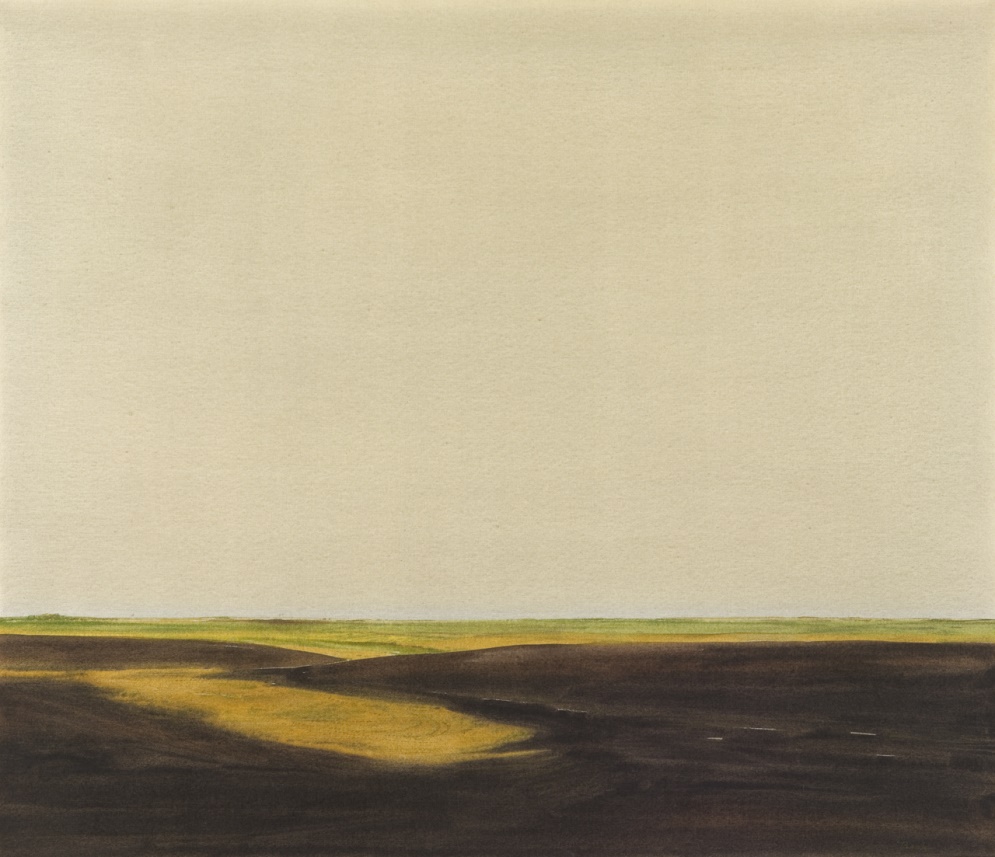 Takao Tanabe, The Land 20 (La terre 20), 1977. Malgré leur simplicité formelle, les paysages des Prairies de Tanabe sont soigneusement réfléchis et conçus à l’aide de photographies de référence prises, rassemblées et compilées par l’artiste.
Activité d’apprentissage no 1
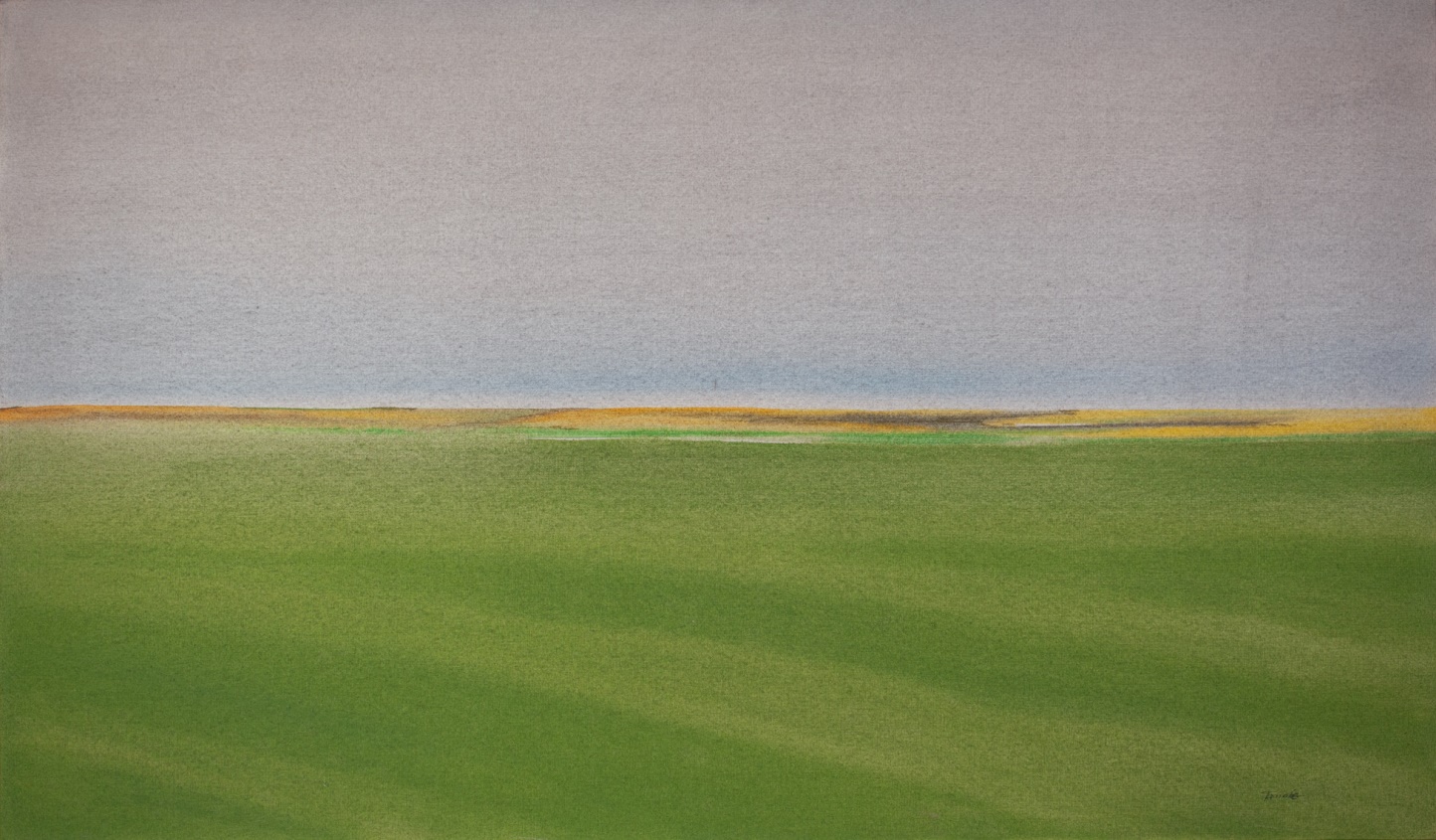 Takao Tanabe, The Land 3/75 (La terre 3/75), 1975. La plupart des paysages de prairie de Tanabe ont été créés alors que l’artiste vivait et enseignait à Banff, en Alberta.
Activité d’apprentissage no 1
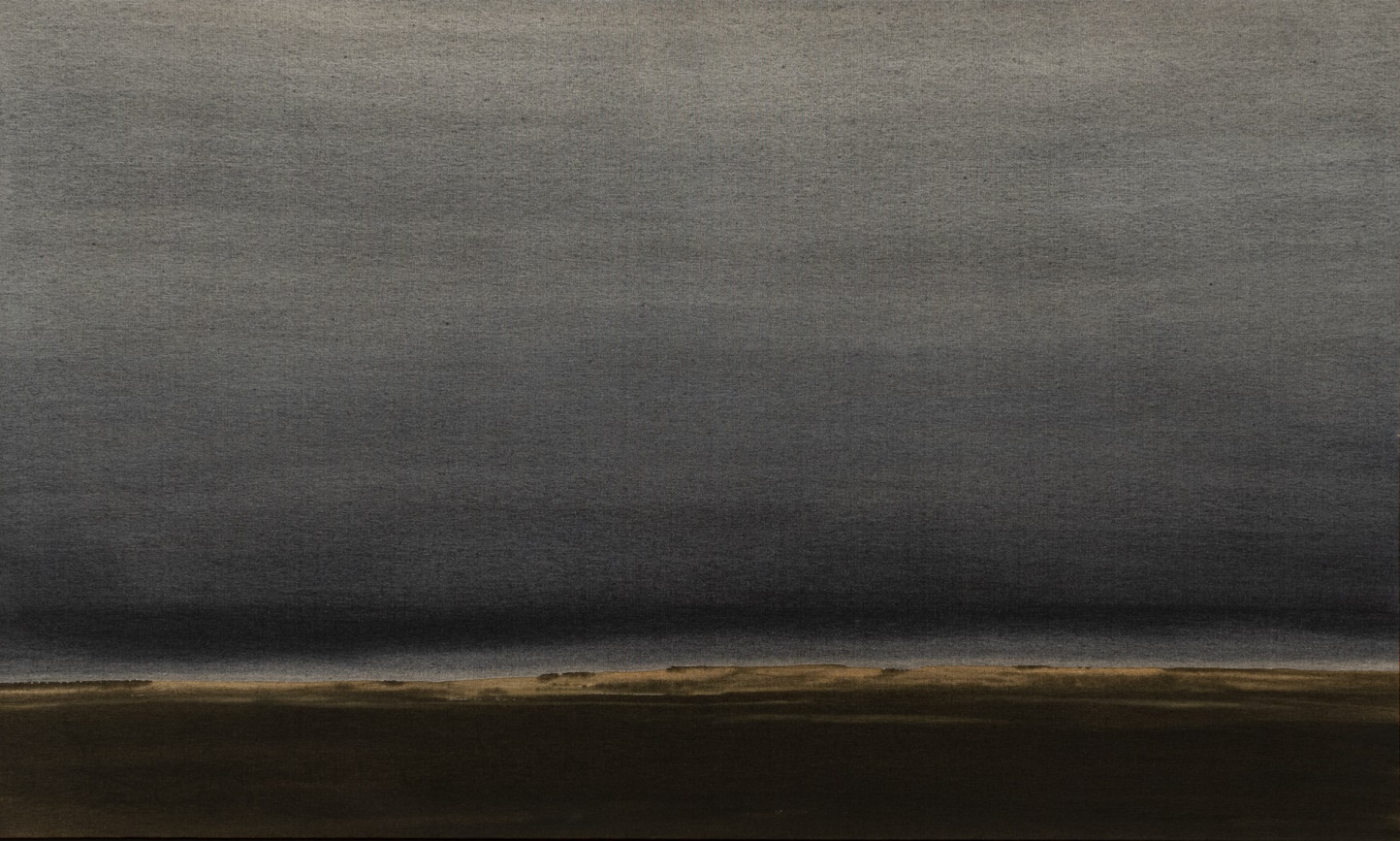 Takao Tanabe, Prairie Hills 10/78 (Collines des Prairies 10/78), 1978. Ici, Tanabe emploie du lavis noir, une technique qu’il a apprise en étudiant la peinture à l’encre, pour évoquer les effets atmosphériques d’une tempête dans les Prairies.
Activité d’apprentissage no 1
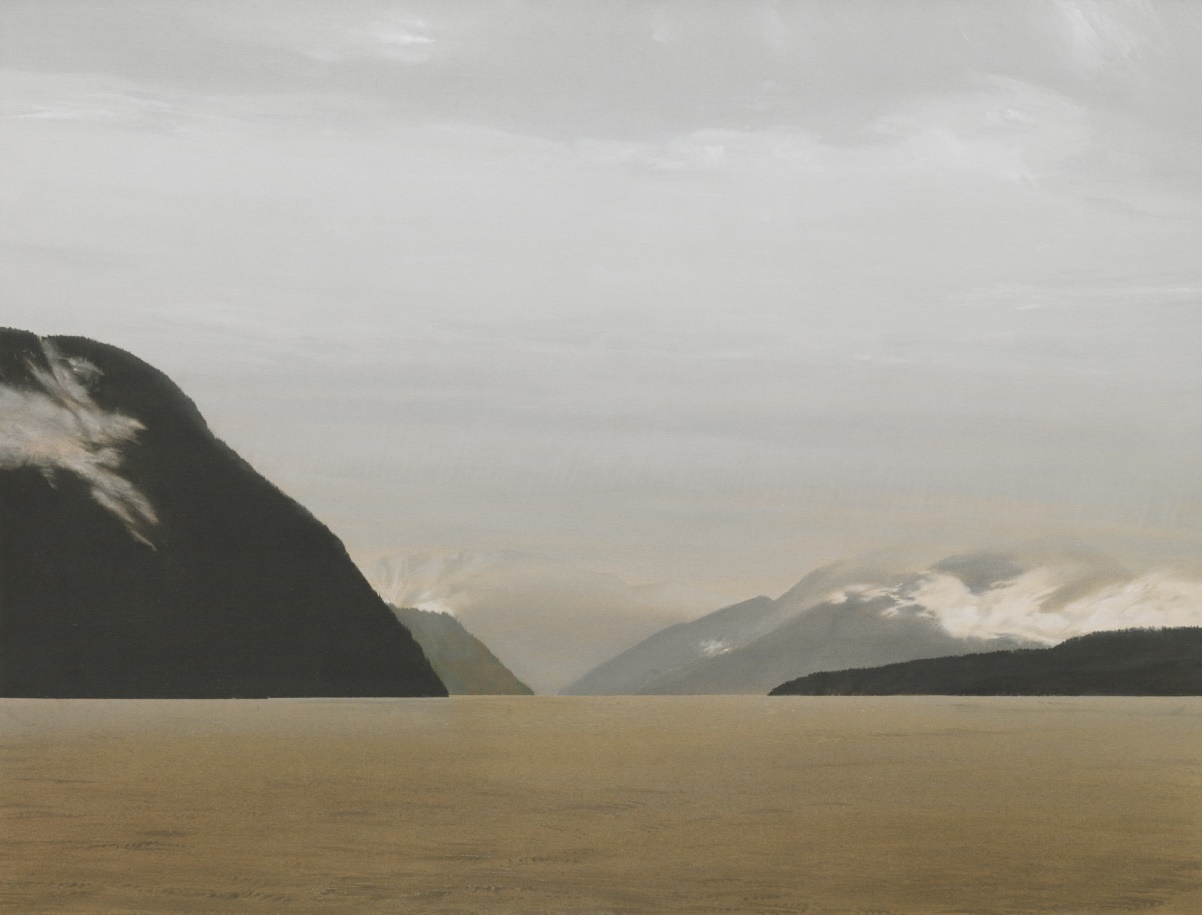 Takao Tanabe, Strait of Georgia 1/90: Raza Pass (Détroit de Géorgie 1/90 : Raza Pass), 1990. Cette peinture, enveloppée de brume, représente le Raza Passage, une étendue d’eau située à l’extrémité nord du détroit de Géorgie.
Activité d’apprentissage no 1
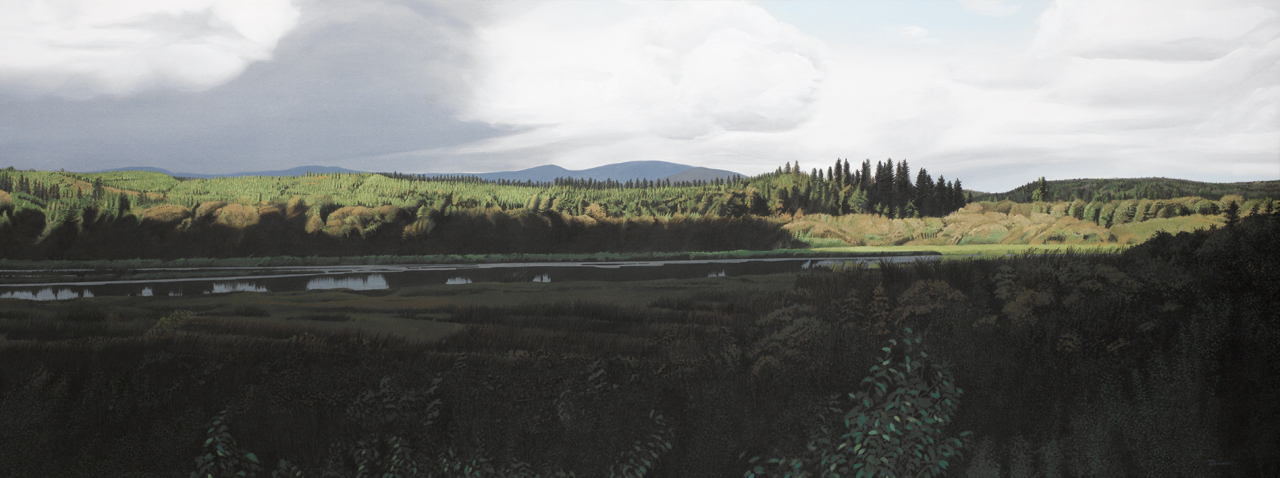 Takao Tanabe, Rivers 2/00: Crooked River (Rivières 2/00 : rivière Crooked), 2000. Cette composition fait partie d’une série de six peintures ayant pour sujet les rivières de la Colombie-Britannique, que l’artiste a réalisée entre 2000 et 2001.
Activité d’apprentissage no 1
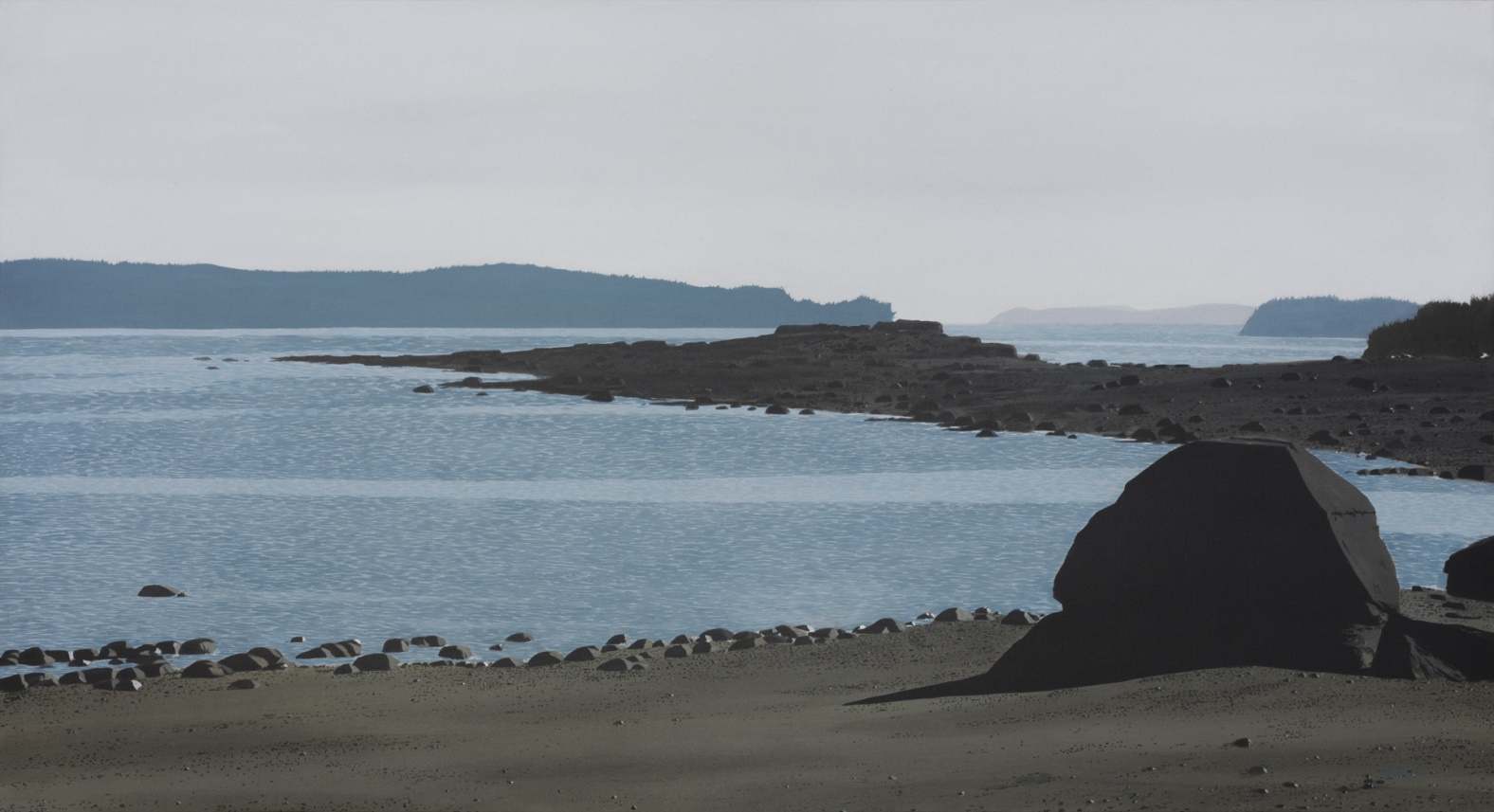 Takao Tanabe, Cormorant Island, Looking South (L’île Cormorant, en regardant vers le sud), 2015. Cette peinture illustre le talent de Tanabe à traduire les qualités de la lumière et l’atmosphère brumeuse de la Côte Ouest.
Activité d’apprentissage no 2
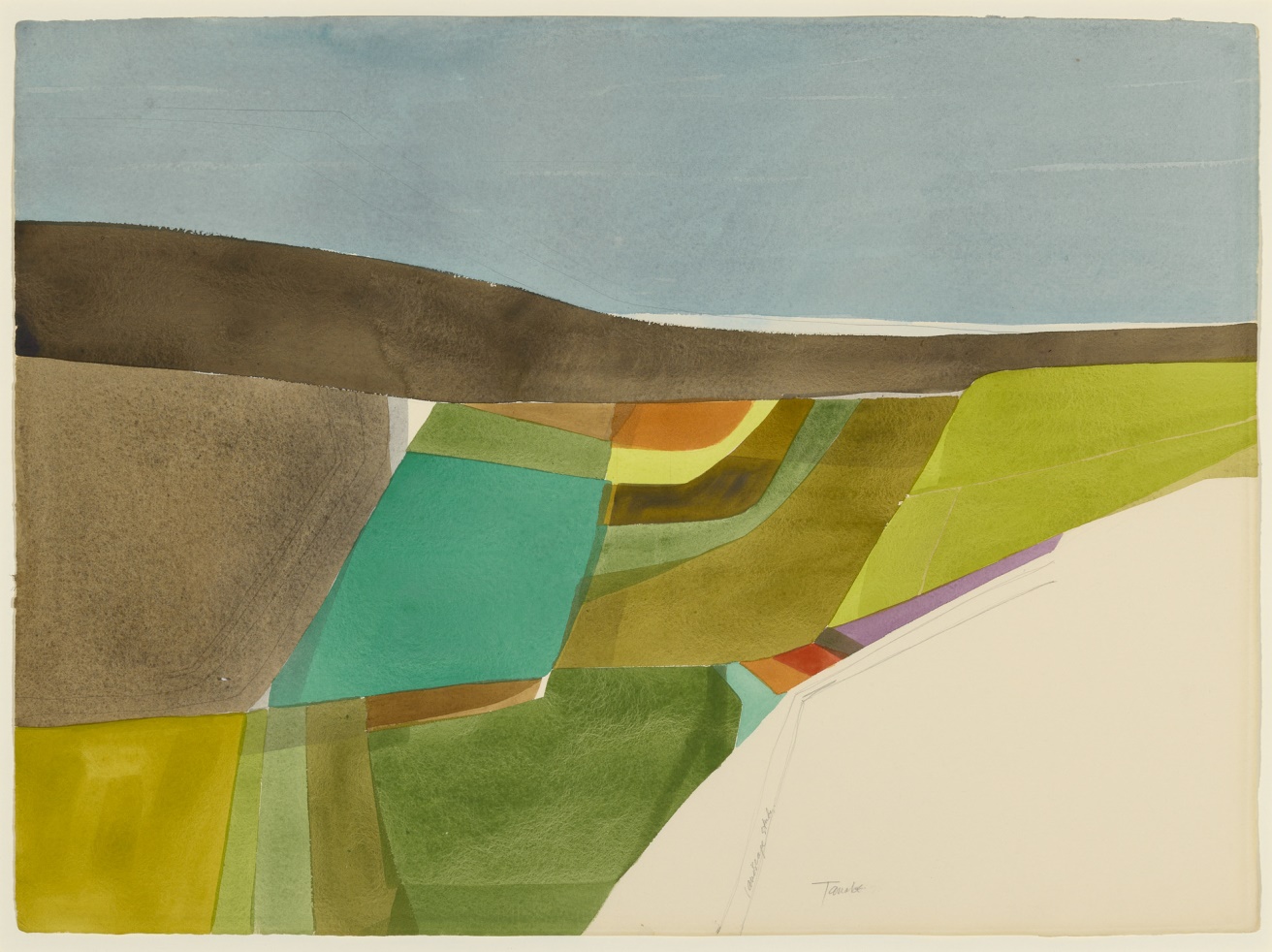 Takao Tanabe, Landscape Study #4 (Étude de paysage no 4), 1972. Bien que rarement exposées, les études sur papier de Tanabe reflètent le caractère novateur de ses premières études de paysages dans les années 1970.
Activité d’apprentissage no 2
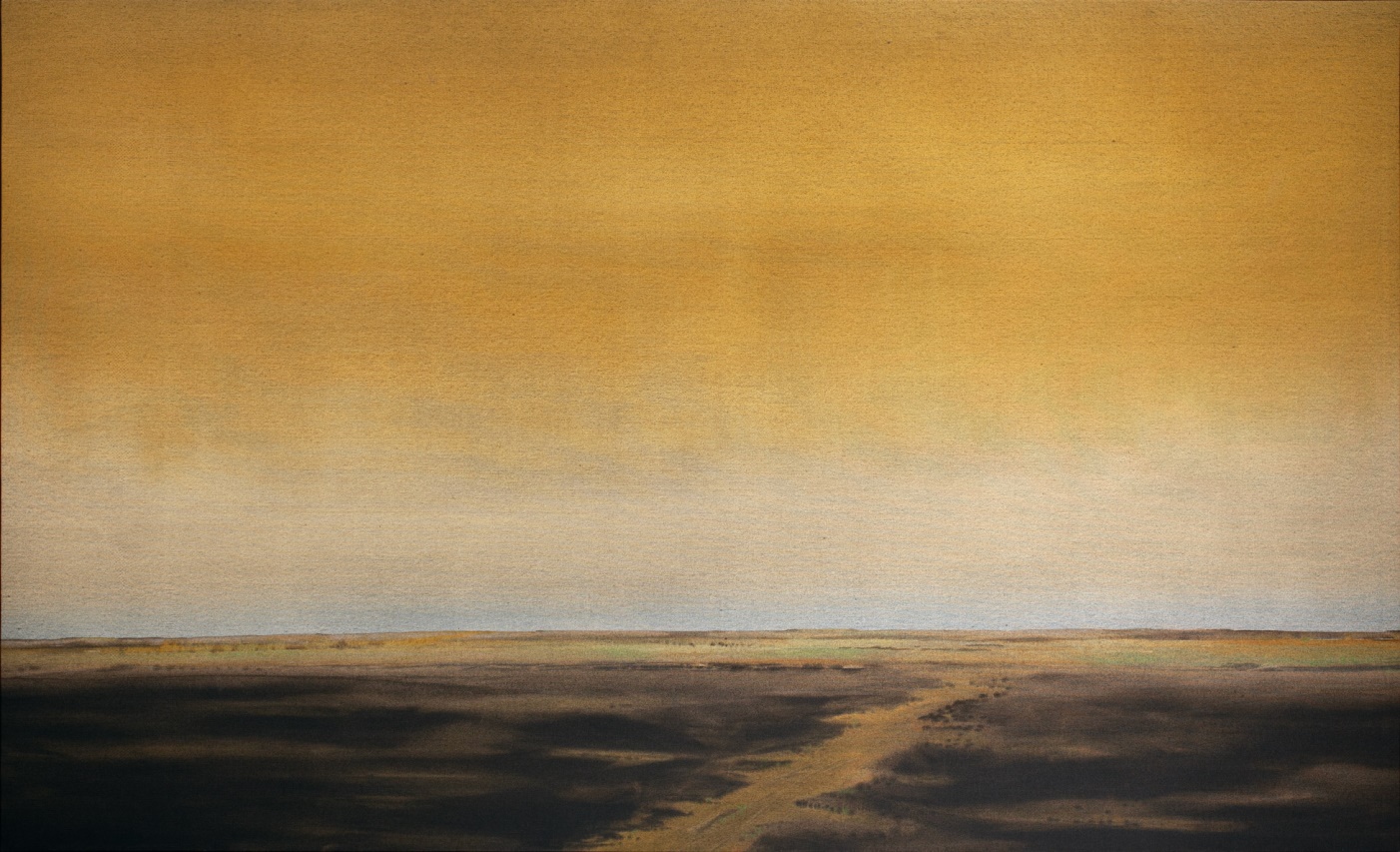 Takao Tanabe, The Land 22/77 (La terre 22/77), 1977. Exemple typique de la série de Tanabe représentant les Prairies canadiennes, cette œuvre communique subtilement l’impression d’un vaste espace qui est associée à cette région géographique.
Activité d’apprentissage no 2
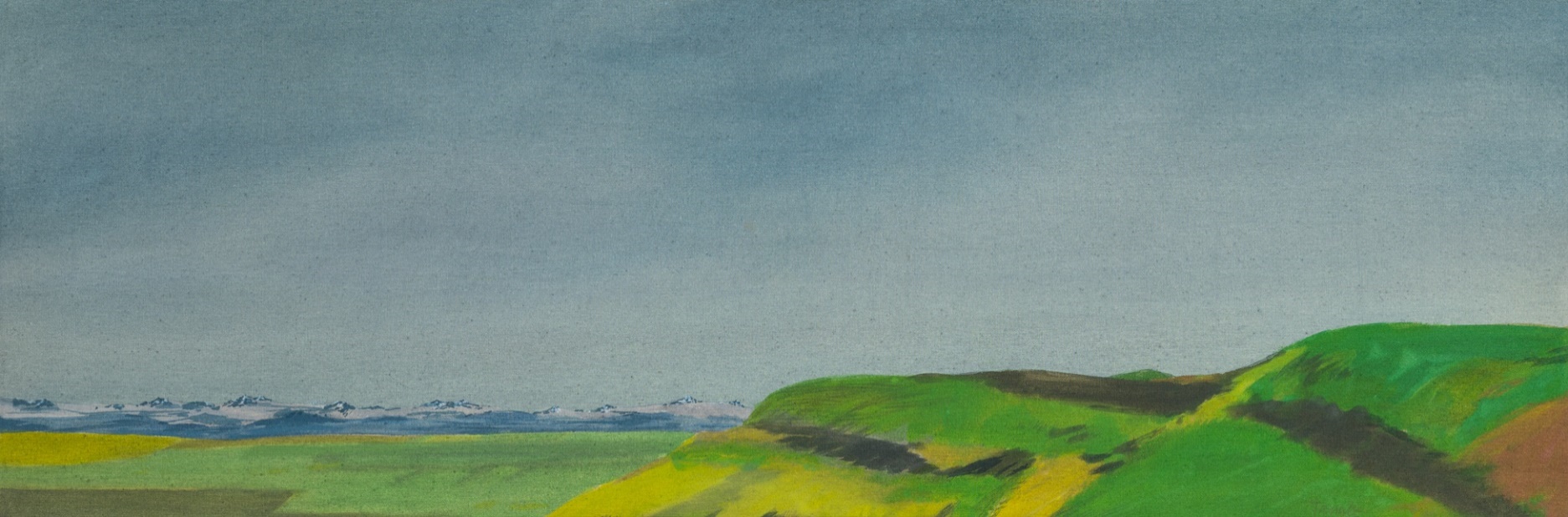 Takao Tanabe, Foothills Looking West 3/83 (Contreforts en regardant vers l’ouest 3/83), 1983. Cette peinture illustre les contreforts de l’Alberta, une chaîne de montagnes boisées et légèrement ondulées adjacentes aux montagnes Rocheuses.
Activité d’apprentissage no 2
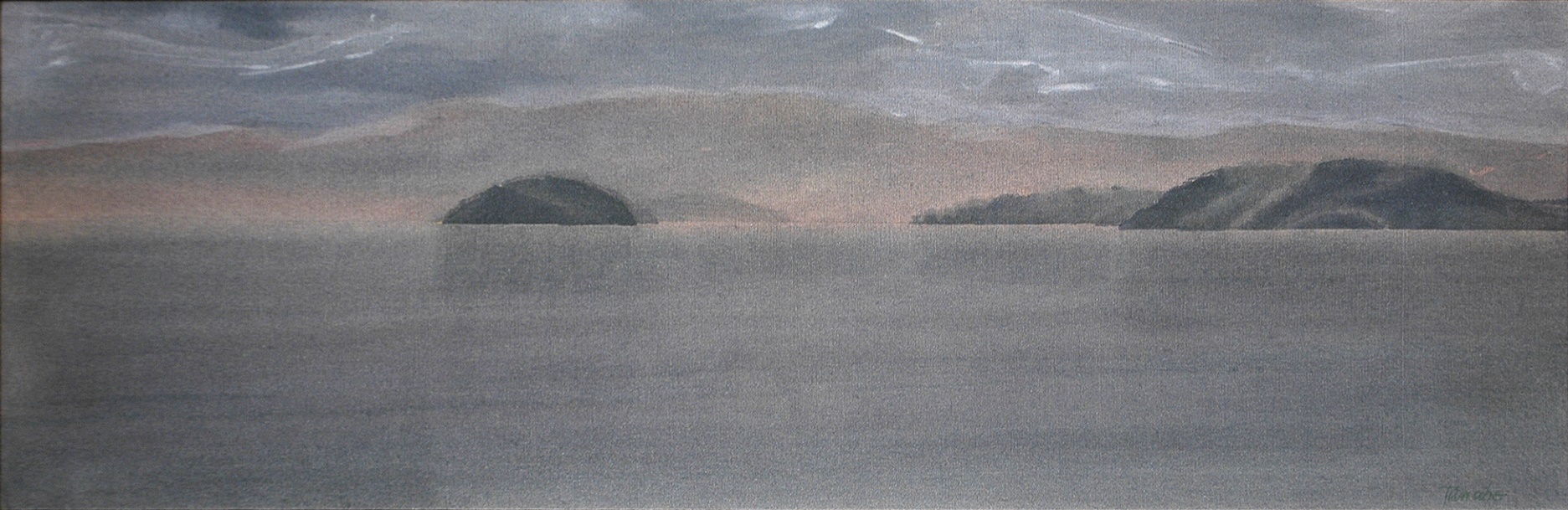 Takao Tanabe, Westcoast 6/86, Late Afternoon (Côte Ouest 6/86, fin d’après-midi), 1986. Les peintures de Tanabe représentant les paysages pluvieux de la Côte Ouest nécessitent de nombreuses couches de peinture qui sont appliquées méthodiquement, au fil du temps.
Activité d’apprentissage no 2
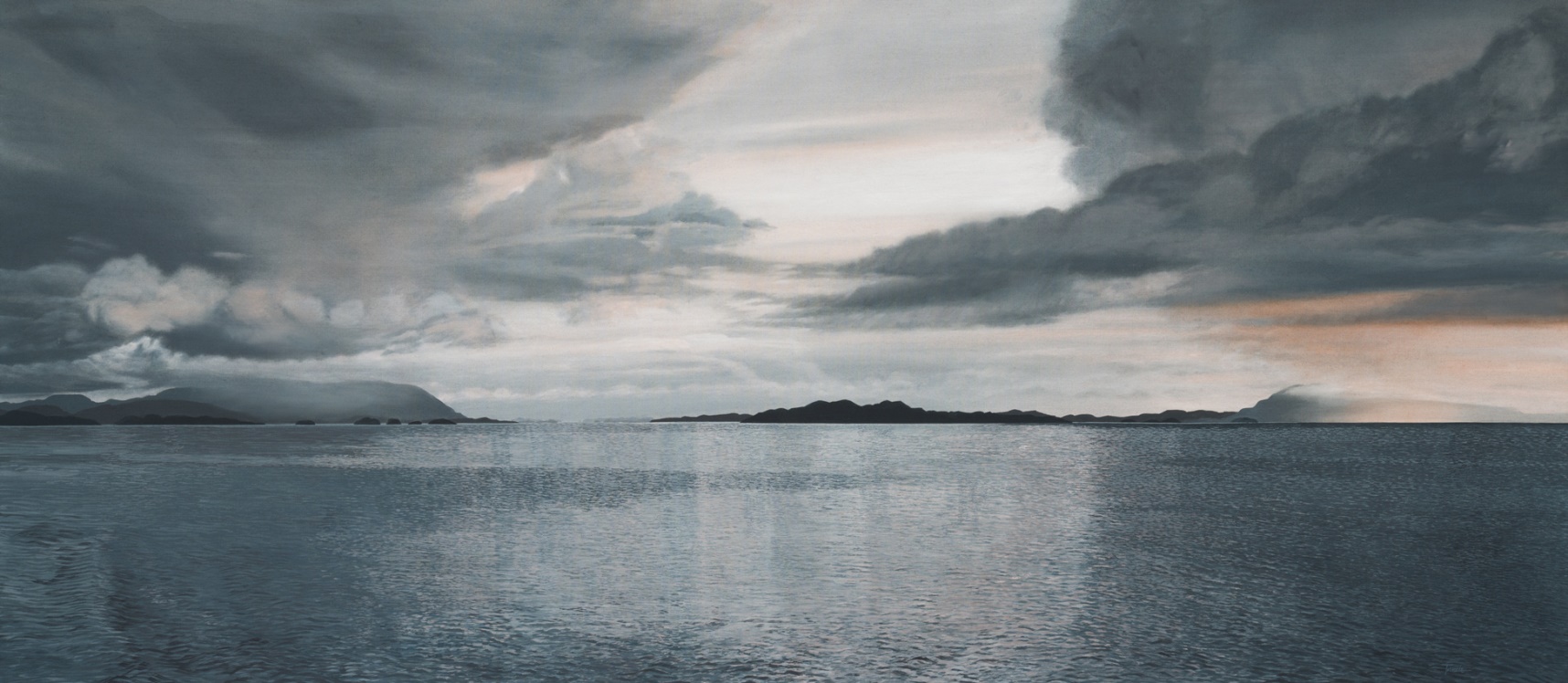 Takao Tanabe, Inside Passage 1/04: In Malacca Pass (Passage intérieur 1/04 : dans le détroit de Malacca), 2004. 
Dans cette peinture, Tanabe a pris grand soin de rendre les ondulations bigarrées à la surface de l’eau.
Exercice sommatif
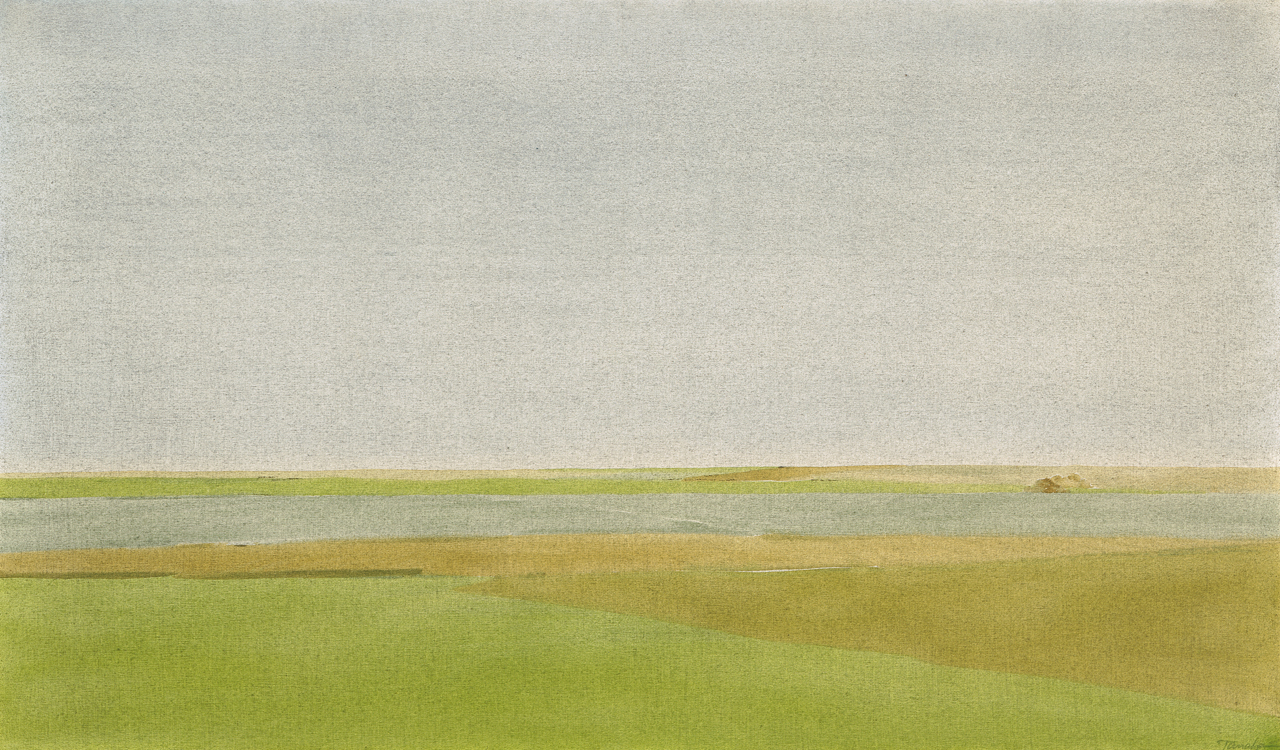 Takao Tanabe, The Land #6 (La terre no 6), 1974. Entre 1972 et 1984, Takao Tanabe réalise plus de 200 peintures des Prairies, explorant les limites entre abstraction et figuration.
Exercice sommatif
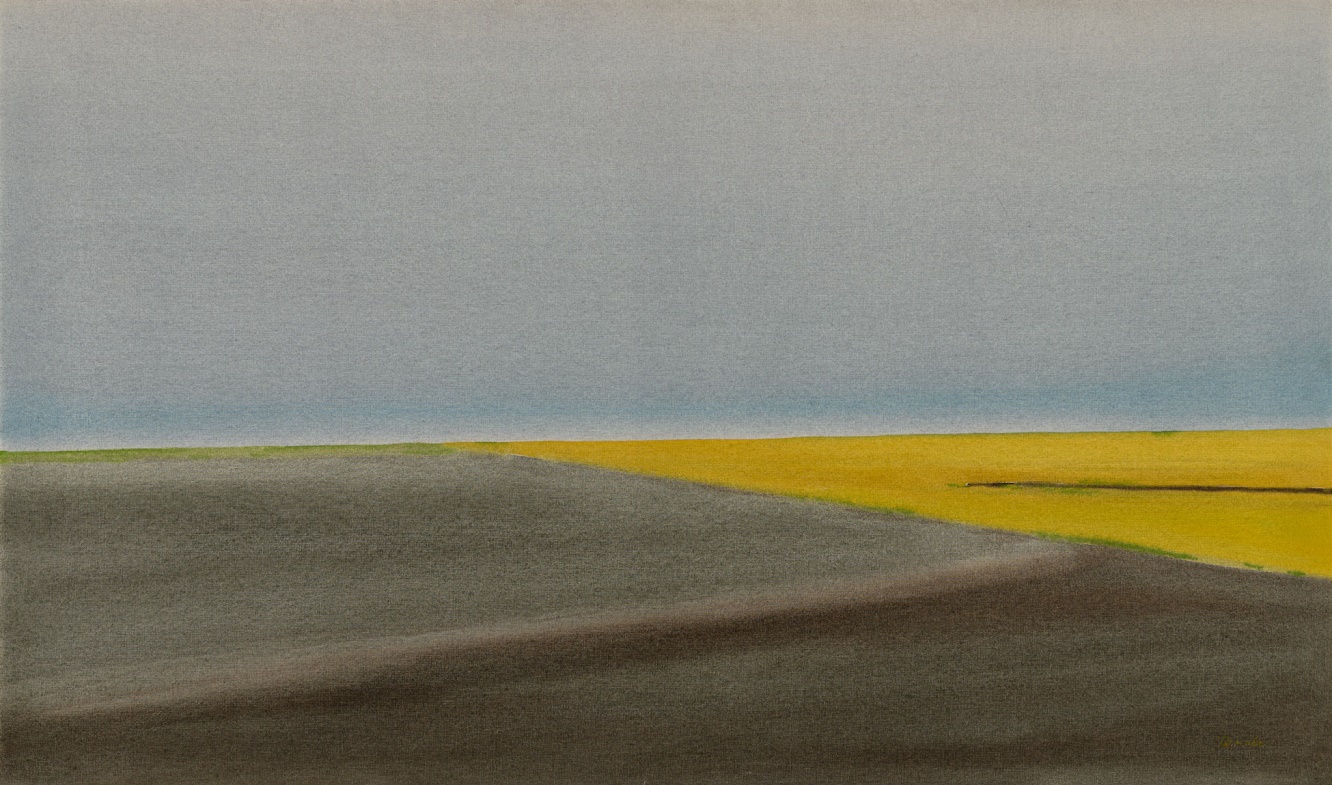 Takao Tanabe, The Land 4/75 – East of Calgary (La terre 4/75 – À l’est de Calgary), 1975. 
Dans cette peinture, Tanabe a supprimé pratiquement toute trace d’intervention humaine dans le paysage, créant ainsi une image qui exprime la qualité essentielle du lieu.
Exercice sommatif
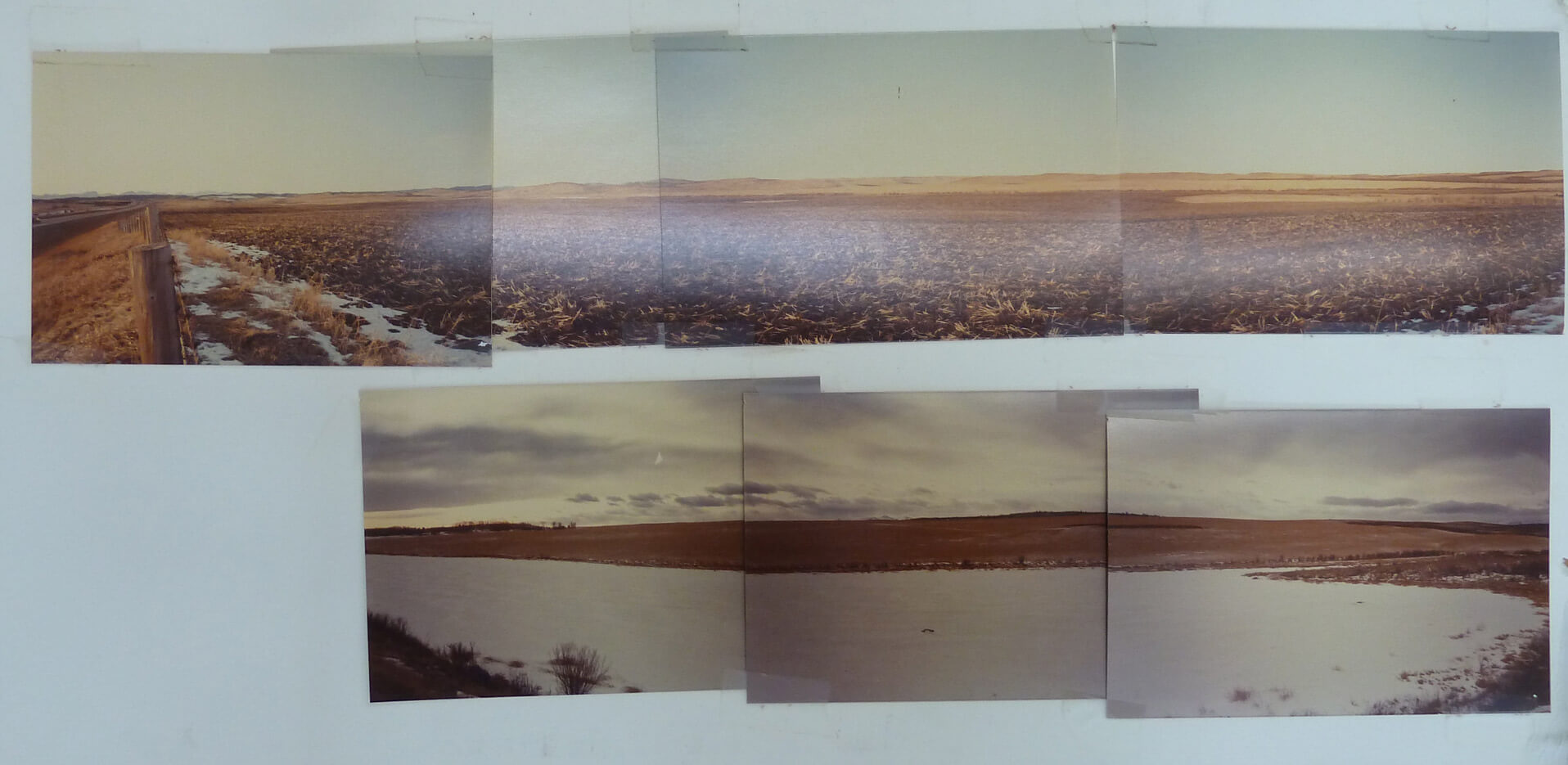 Takao Tanabe, photographies de référence d’un paysage de prairie agrandies et collées, s.d.
Exercice sommatif
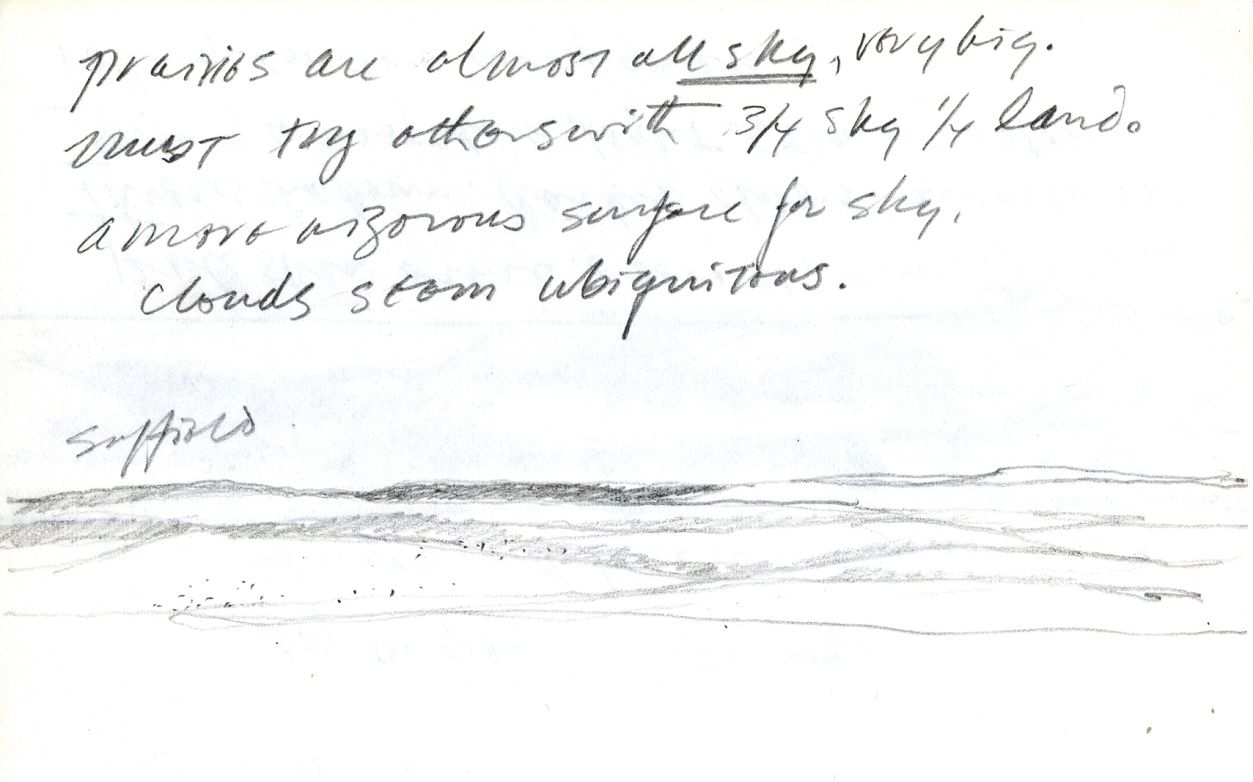 Takao Tanabe, croquis de paysage au crayon, 1976. Tanabe a annoté cette esquisse, relevant que les Prairies sont « presque entièrement constituées de ciel » et que « les nuages semblent omniprésents ».
Exercice sommatif
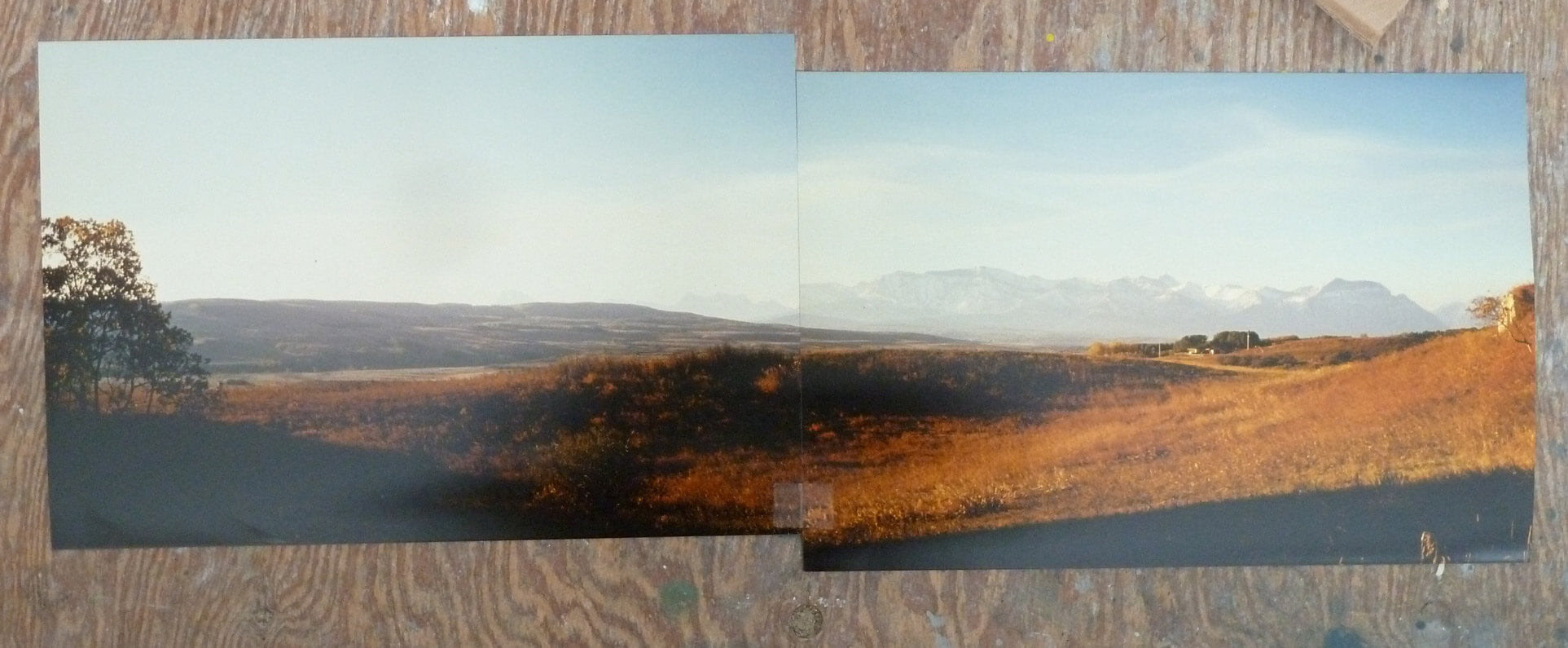 Takao Tanabe, photographies de référence des contreforts de l’Alberta agrandies et collées, s.d.
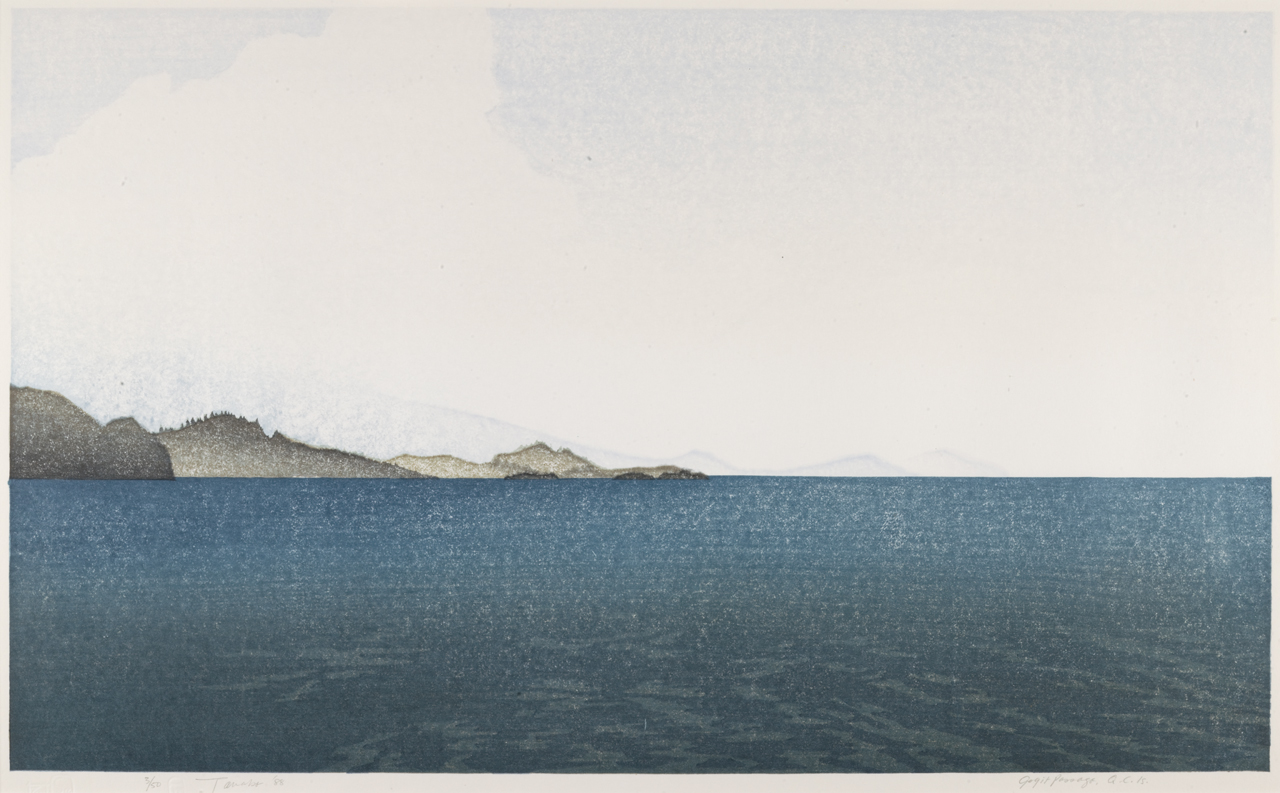 Takao Tanabe et Masato Arikushi (imprimeur), Gogit Passage, Queen Charlotte Islands (Gogit Passage, Haïda Gwaii), 1988. Basée sur une série de peintures représentant Haïda Gwaii, cette estampe est l’une des premières produites par Tanabe en collaboration avec Masato Arikushi.
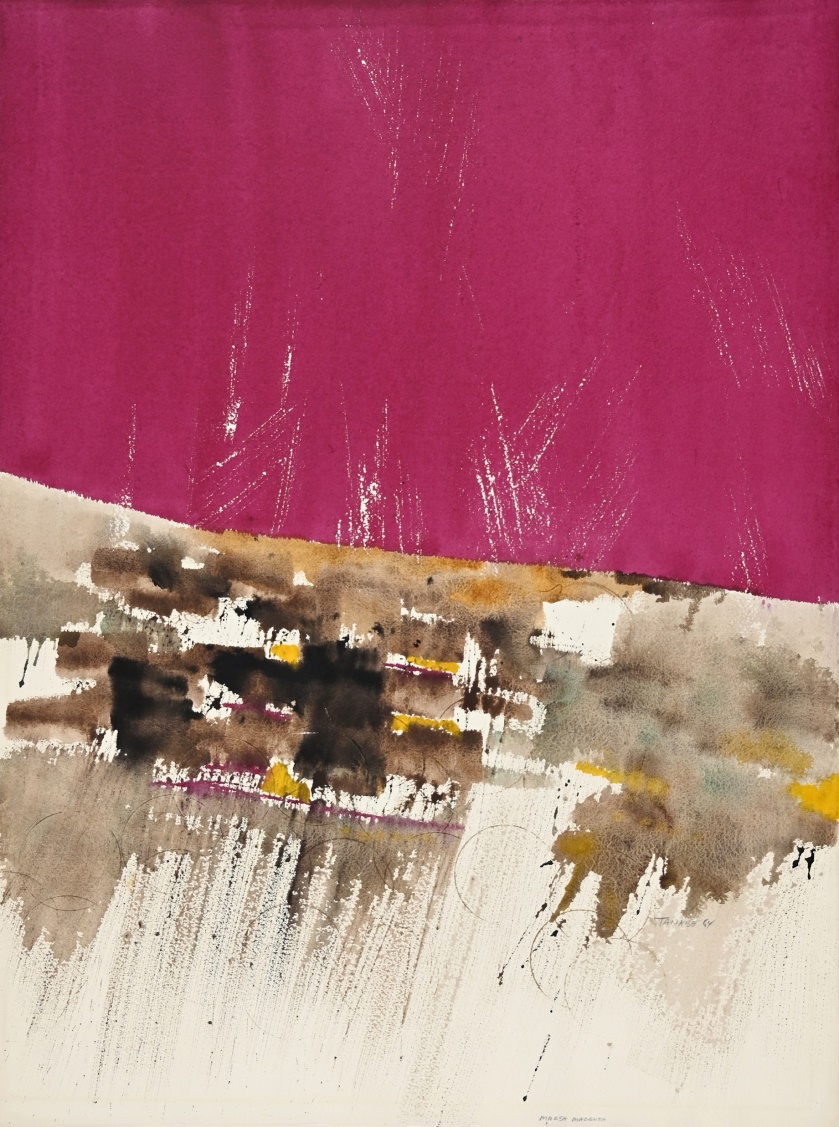 Takao Tanabe, Marsh Magenta (Marais magenta), 1964. Moins connues, les nombreuses œuvres sur papier de Tanabe, comme celle-ci, marquent un moment de transition dans sa carrière, alors qu’il s’éloigne de l’influence de l’expressionnisme abstrait.
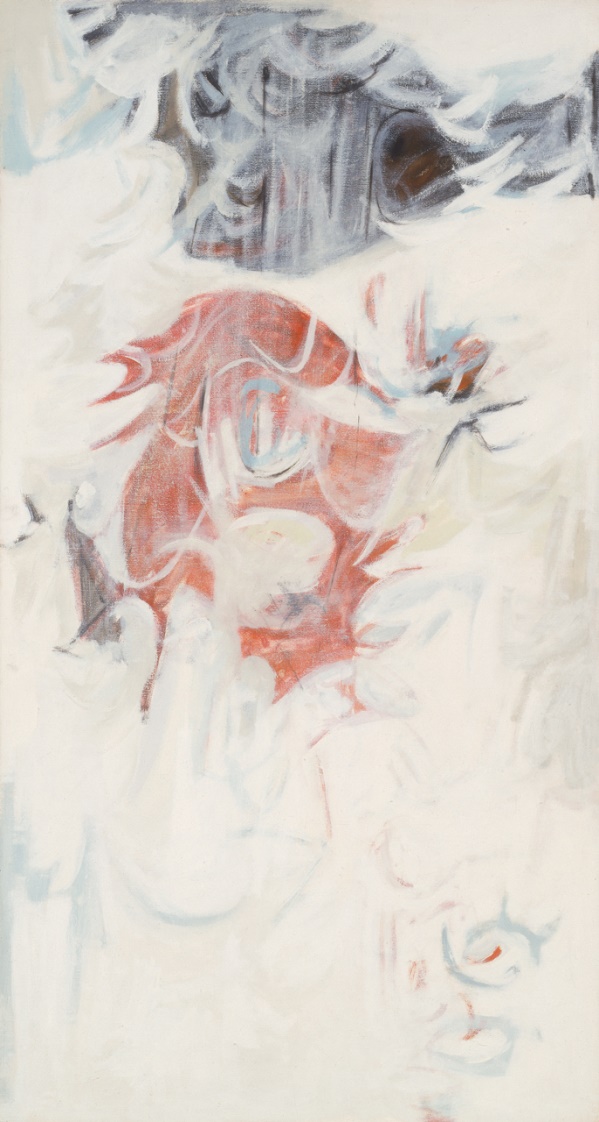 Takao Tanabe, A Region of Landlocked Lakes (Une région de lacs enclavés), 1958. Exemplaire de l’approche picturale de l’abstraction cultivée par l’artiste, cette œuvre fait allusion à des formes qui semblent provenir de la nature.
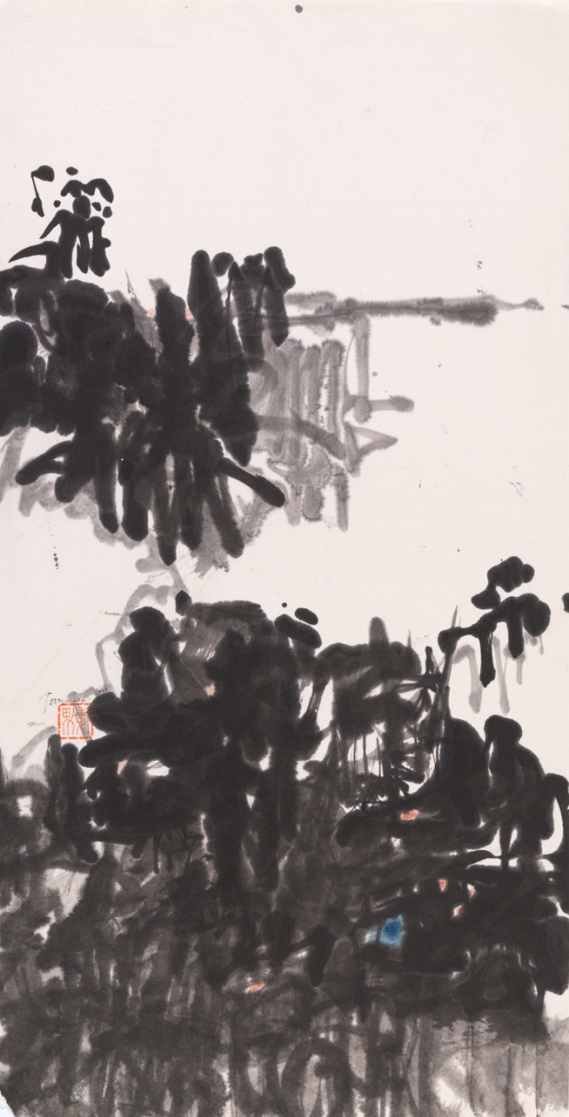 Takao Tanabe, Storm (Orage), 1960. Ce paysage très abstrait a été conçu pendant le voyage de Tanabe au Japon, au cours duquel il a appris les techniques associées au sumi-e.
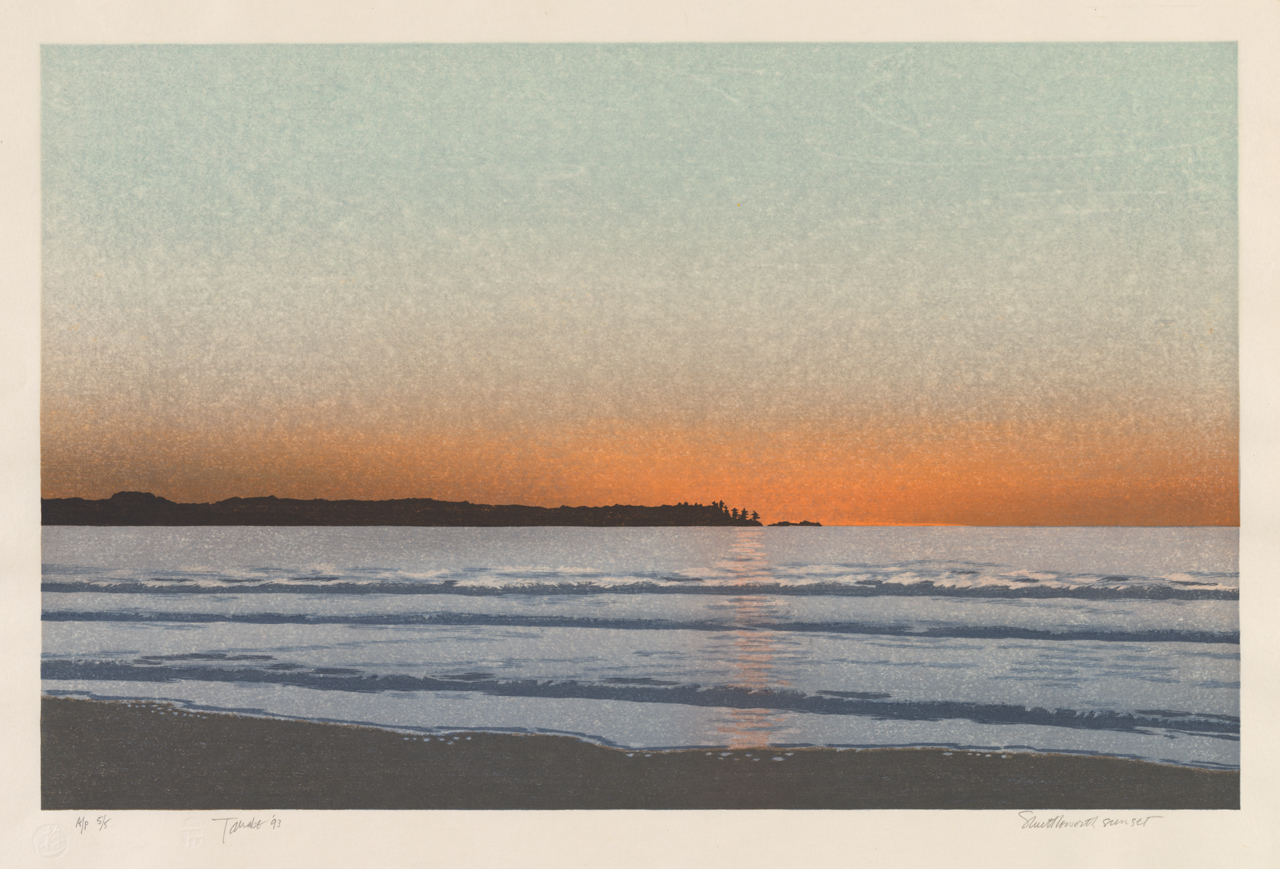 Takao Tanabe, Shuttleworth Sunset (Coucher de soleil sur Shuttleworth), 1993. Cette estampe représente un coucher de soleil près de Shuttleworth Bight, une plage isolée située à l’extrémité nord de l’Île de Vancouver.